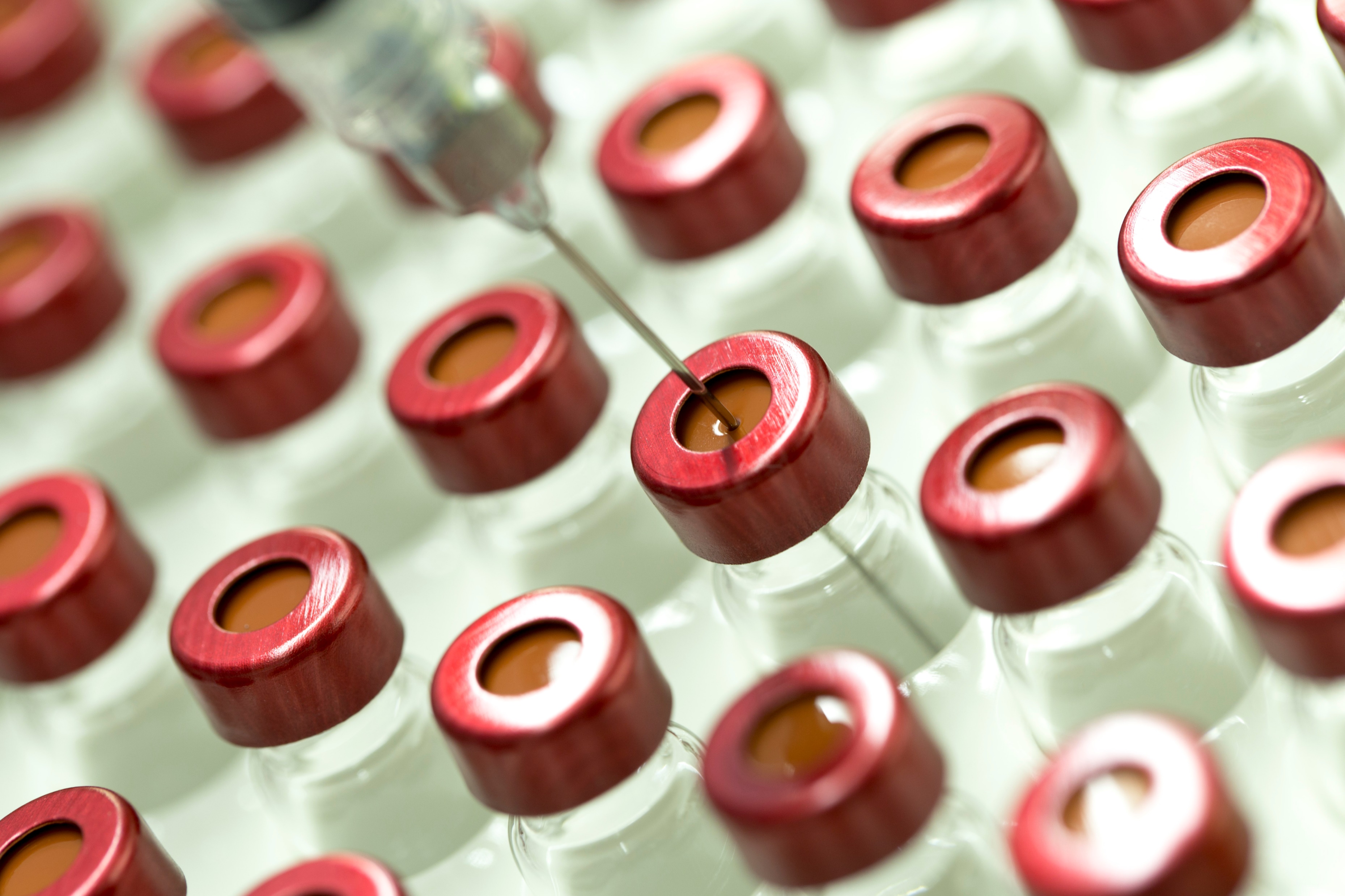 BAĞIŞIKLAMA HİZMETLERİ
Asistan Dr. Ilgın Timarcı Becerik
İKÇÜ Tıp Fakültesi
Halk Sağlığı AD
24.12.2023
1
Sunum Planı
Bağışıklamanın Tarihçesi
Türkiye’de Bağışıklamanın Tarihçesi
Genişletilmiş Bağışıklama Programı
Aşı ile İlgili Temel Kavramlar ve Tanımlar
Erişkin Bağışıklama
Özel durumlarda bağışıklama
Seyahat aşıları
Aşı Sonrası İstenmeyen Etki
Avrupa İmmünizasyon Ajandası(AİA) 2030
24.12.2023
2
Bağışıklamanın Tarihçesi
7. yüzyılda bazı Hintli budistlerin yılan zehri içerek etkilerine karşı bağışıklık geliştirmeleri
Jung Hanedanı:
	Çiçek Hastalığı geçirenlerin lezyonlarından, bambu çubukları ile alınan pürülan materyalin sağlıklı kişilerin burun mukozasına sürülmesi (Çin Tıp Kitabı 1742)
En azından 15. yüzyıldan itibaren, dünyanın farklı yerlerindeki insanlar, sağlıklı insanları kasıtlı olarak çiçek hastalığına maruz bırakarak hastalıkları önlemeye çalıştılar; bu, variolasyon (çiçek hastalığının bir ismi olan 'la variole'den sonra) olarak bilinen bir uygulamadır.
A Brief History Vaccination. https://www.who.int/news-room/spotlight/history-of-vaccination/a-brief-history-of-vaccination?topicsurvey=ht7j2q)&gclid=Cj0KCQiA4Y-sBhC6ARIsAGXF1g7gmK5F1W78zMRJCDEHFPw3cKDtlK-SztVKX_Vjmb4fCONfGMkZyGEaAlX2EALw_wcB (Erişim Tarihi: 21.12.2023)
Yuluğkural, Z. (2017). Bağışıklamanın Tarihçesi. (Powerpoint Sunum) 6. Türkiye EKMUD Bilimsel Platformu. Antalya.
24.12.2023
3
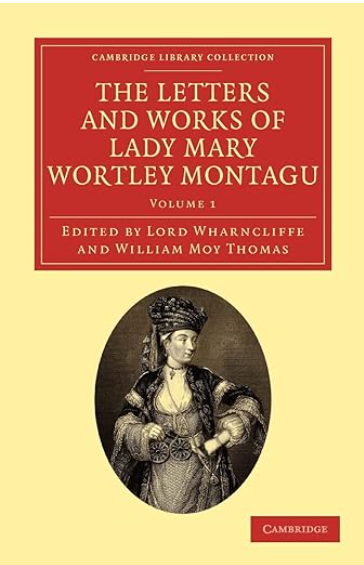 1721 yılında Lady Mary Wortley Montagu, Türkiye'de uyguladığı uygulamaları gözlemlediği için iki kızına da çiçek aşısı yapılmasını isteyerek çiçek aşısını Avrupa'ya getirdi.

1774'te Benjamin Jesty bir atılım gerçekleştirerek sığır çiçeği (insanlara yayılabilen bir sığır virüsü) enfeksiyonunun bir kişiyi çiçek hastalığından koruyabileceği hipotezini test ediyor.
A Brief History Vaccination. https://www.who.int/news-room/spotlight/history-of-vaccination/a-brief-history-of-vaccination?topicsurvey=ht7j2q)&gclid=Cj0KCQiA4Y-sBhC6ARIsAGXF1g7gmK5F1W78zMRJCDEHFPw3cKDtlK-SztVKX_Vjmb4fCONfGMkZyGEaAlX2EALw_wcB (Erişim Tarihi: 21.12.2023)
24.12.2023
4
Mayıs 1796, Dr. Edward Jenner – Çiçek Aşısı
24.12.2023
A Brief History Vaccination. https://www.who.int/news-room/spotlight/history-of-vaccination/a-brief-history-of-vaccination?topicsurvey=ht7j2q)&gclid=Cj0KCQiA4Y-sBhC6ARIsAGXF1g7gmK5F1W78zMRJCDEHFPw3cKDtlK-SztVKX_Vjmb4fCONfGMkZyGEaAlX2EALw_wcB (Erişim Tarihi: 21.12.2023)
5
1885, Louis Pasteur, Kuduz Aşısı
A Brief History Vaccination. https://www.who.int/news-room/spotlight/history-of-vaccination/a-brief-history-of-vaccination?topicsurvey=ht7j2q)&gclid=Cj0KCQiA4Y-sBhC6ARIsAGXF1g7gmK5F1W78zMRJCDEHFPw3cKDtlK-SztVKX_Vjmb4fCONfGMkZyGEaAlX2EALw_wcB (Erişim Tarihi: 21.12.2023)
12/24/2023
6
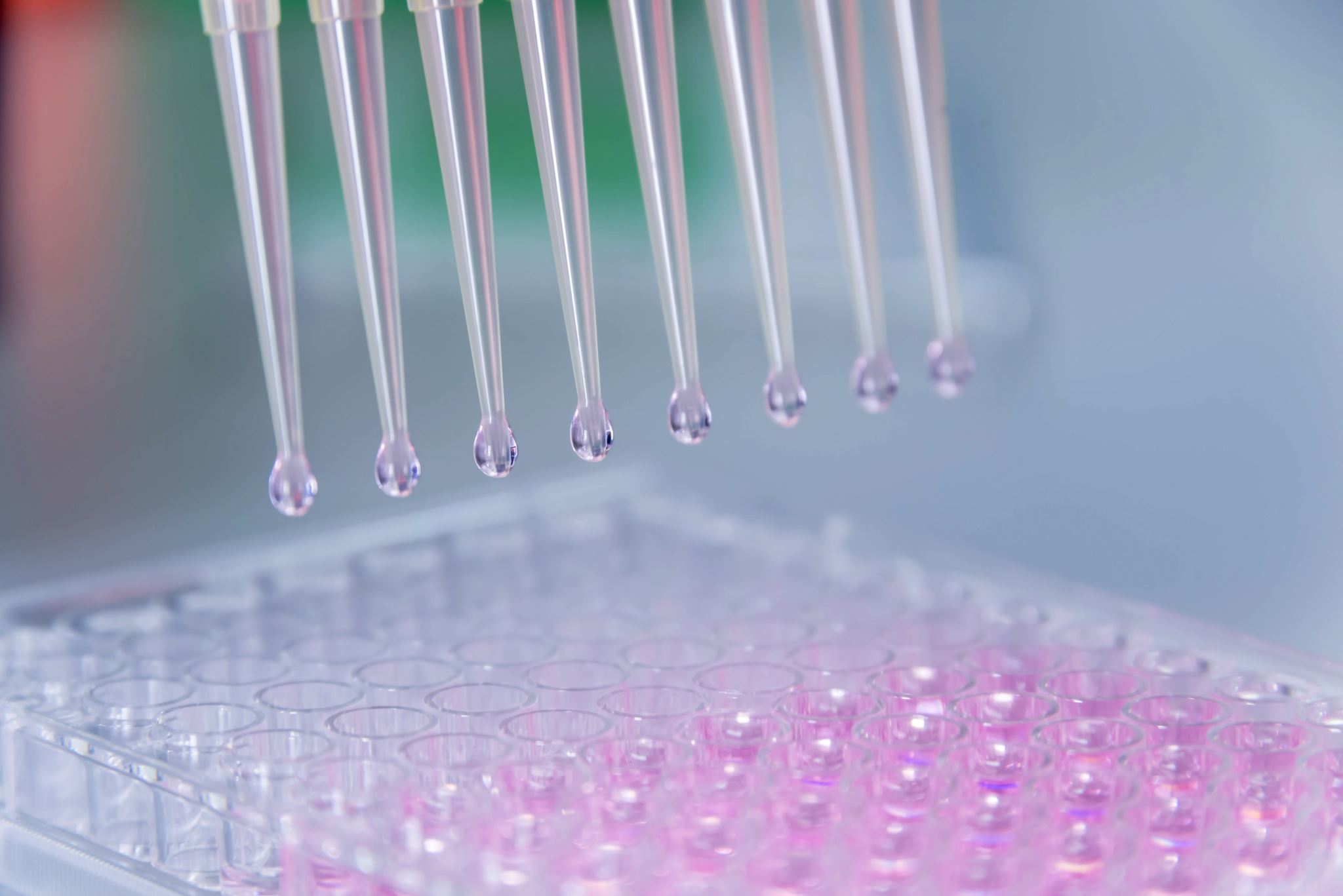 1894 yılında Dr. Anna Wessels Williams, hastalık için bir antitoksin geliştirilmesinde hayati önem taşıyan bir difteri bakterisi türünü izole etti.
1918'den 1919'a kadar İspanyol Gribi salgını dünya çapında tahminen 20-50 milyon insanı öldürüyor; bu sayıya 67 ABD askerinden 1'i dahil, bu da grip aşısını ABD askeri önceliği haline getiriyor. 
Grip aşılarıyla ilgili ilk deneyler; ABD Ordusu Tıp Fakültesi 1918'de 2 milyon dozu test etti, ancak sonuçlar yetersizdi.
24.12.2023
A Brief History Vaccination. https://www.who.int/news-room/spotlight/history-of-vaccination/a-brief-history-of-vaccination?topicsurvey=ht7j2q)&gclid=Cj0KCQiA4Y-sBhC6ARIsAGXF1g7gmK5F1W78zMRJCDEHFPw3cKDtlK-SztVKX_Vjmb4fCONfGMkZyGEaAlX2EALw_wcB (Erişim Tarihi: 21.12.2023)
7
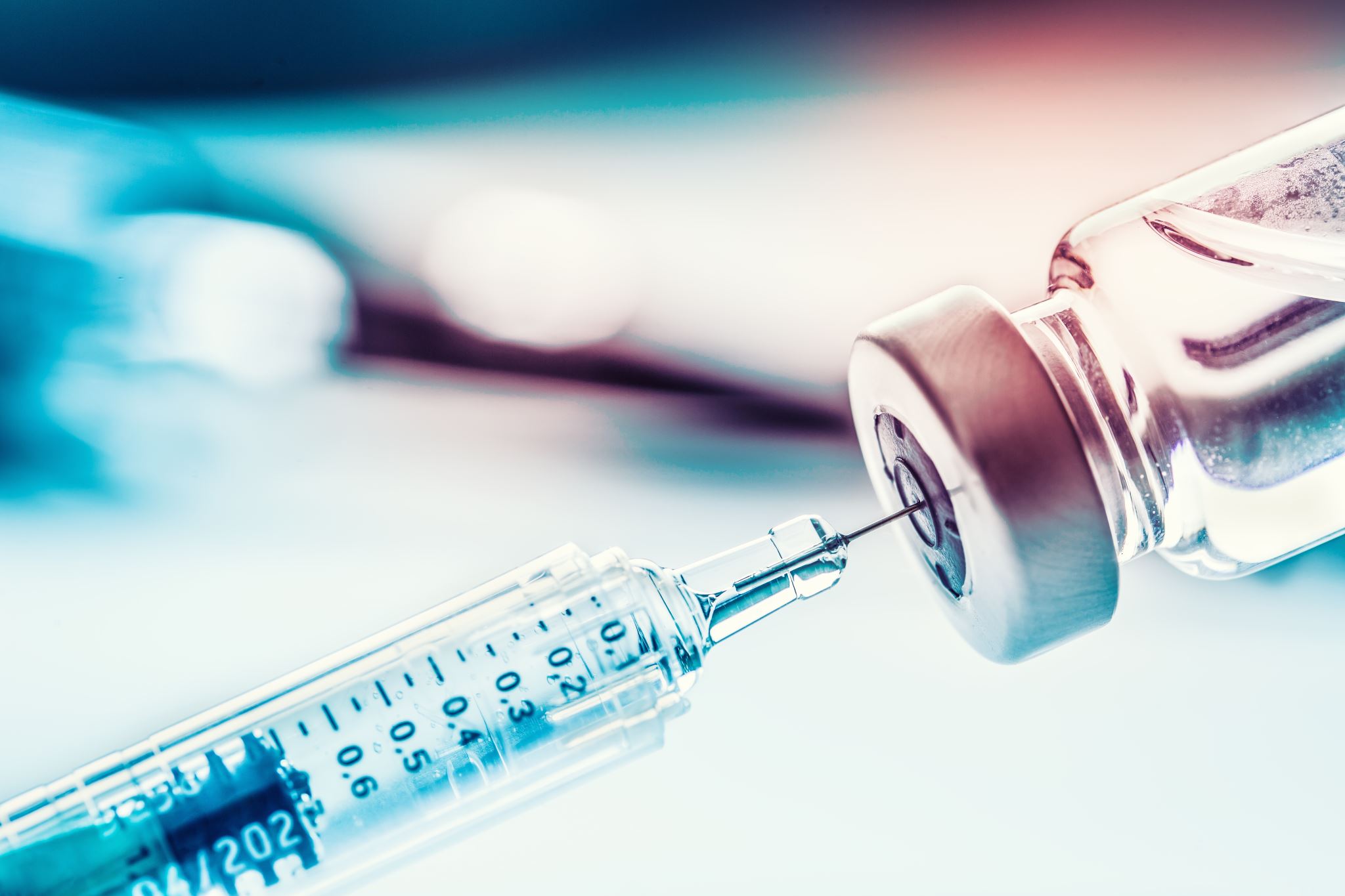 1937'de Max Theiler, Hugh Smith ve Eugen Haagen sarı hummaya karşı 17D aşısını geliştirdi. Aşı 1938'de onaylandı ve o yıl bir milyondan fazla kişiye aşı yapıldı. Theiler Nobel Ödülü’nü aldı.
1939'da bakteriyologlar Pearl Kendrick ve Grace Eldering boğmaca (boğmaca) aşısının etkinliğini gösterdiler. Bilim insanları aşılamanın çocukların hastalanma oranını 100 çocukta 15,1'den 100 çocukta 2,3'e düşürdüğünü gösterdi.
1945'te ilk grip aşısı askeri kullanım için onaylandı, ardından 1946'da sivil kullanım için onay alındı.
24.12.2023
A Brief History Vaccination. https://www.who.int/news-room/spotlight/history-of-vaccination/a-brief-history-of-vaccination?topicsurvey=ht7j2q)&gclid=Cj0KCQiA4Y-sBhC6ARIsAGXF1g7gmK5F1W78zMRJCDEHFPw3cKDtlK-SztVKX_Vjmb4fCONfGMkZyGEaAlX2EALw_wcB (Erişim Tarihi: 21.12.2023)
8
1952-1955 yılları arasında ilk etkili çocuk felci aşısı Jonas Salk tarafından geliştirildi ve denemeler başladı. Salk, ertesi yıl aşıyı kendisi ve ailesi üzerinde denedi ve 1954'te 1,3 milyondan fazla çocuğun katıldığı toplu denemeler yapıldı.
1960 yılına gelindiğinde Albert Sabin tarafından geliştirilen ikinci tip çocuk felci aşısının kullanımı onaylandı. Sabin'in aşısı canlı zayıflatılmıştı (virüsün zayıflatılmış hali kullanılıyordu) ve ağızdan, damla şeklinde ya da küp şekerle verilebiliyordu. Oral çocuk felci aşısı (OPV) ilk olarak Sovyetler Birliği ve Doğu Avrupa'da test edildi ve üretildi. Çekoslovakya dünyada çocuk felcini ortadan kaldıran ilk ülke oldu.
24.12.2023
A Brief History Vaccination. https://www.who.int/news-room/spotlight/history-of-vaccination/a-brief-history-of-vaccination?topicsurvey=ht7j2q)&gclid=Cj0KCQiA4Y-sBhC6ARIsAGXF1g7gmK5F1W78zMRJCDEHFPw3cKDtlK-SztVKX_Vjmb4fCONfGMkZyGEaAlX2EALw_wcB (Erişim Tarihi: 21.12.2023)
9
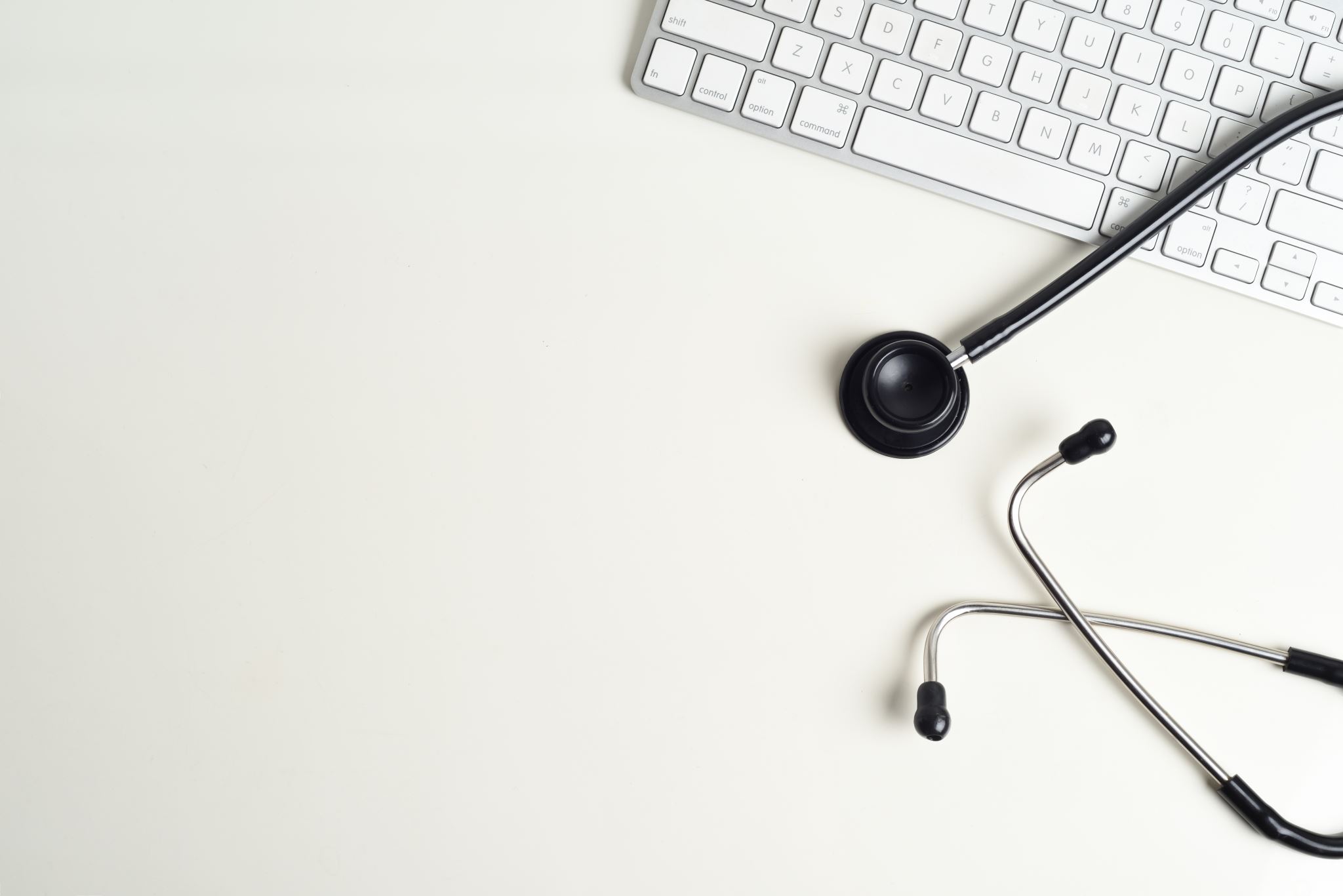 1967 yılında Dünya Sağlık Örgütü, çiçek hastalığını 30'dan fazla ülkede gözetim ve aşılama yoluyla ortadan kaldırmayı amaçlayan Yoğunlaştırılmış Çiçek Hastalığı Eradikasyon Programını duyurdu. 
Eradikasyon, bir hastalığın tek bir alanda ortadan kaldırılmasından daha fazlası anlamına gelir, DSÖ "belirli bir patojenin, kasıtlı çabalar sonucunda, yeniden ortaya çıkma riski olmaksızın kalıcı olarak sıfıra düşürülmesi" olarak tanımlamaktadır.
24.12.2023
A Brief History Vaccination. https://www.who.int/news-room/spotlight/history-of-vaccination/a-brief-history-of-vaccination?topicsurvey=ht7j2q)&gclid=Cj0KCQiA4Y-sBhC6ARIsAGXF1g7gmK5F1W78zMRJCDEHFPw3cKDtlK-SztVKX_Vjmb4fCONfGMkZyGEaAlX2EALw_wcB (Erişim Tarihi: 21.12.2023)
10
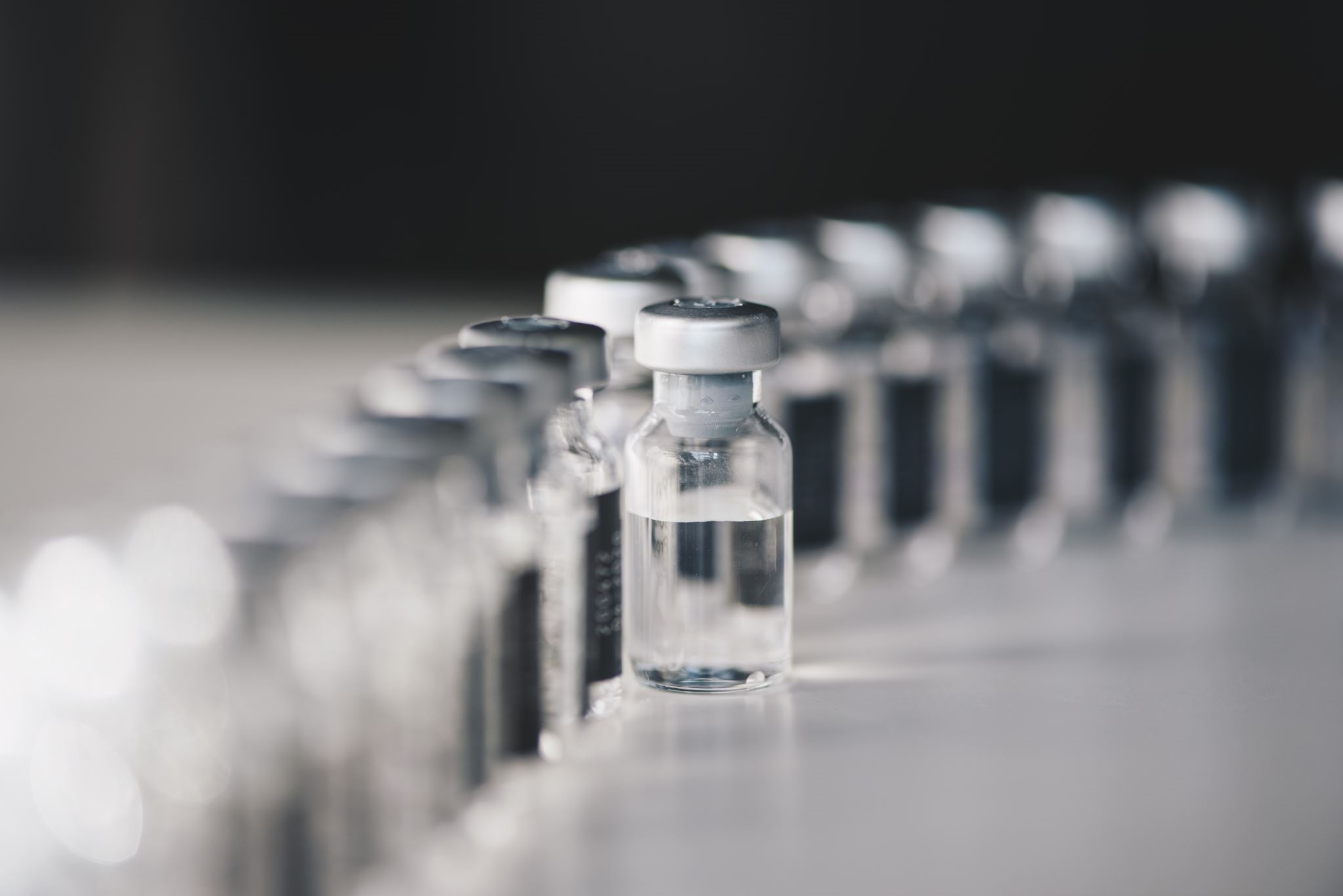 1969'da, Dr Baruch Blumberg hepatit B virüsünü keşfettikten dört yıl sonra, virüsün ısıl işlem görmüş bir formunu kullanarak ilk hepatit B aşısını geliştirmek için mikrobiyolog Irving Millman ile birlikte çalışır. Plazma türevi inaktive edilmiş aşı, 1981'den 1990'a kadar ticari kullanım için onaylanmıştır ve 1986'da geliştirilen, genetiği değiştirilmiş (DNA rekombinant) aşı, bugün hala kullanılmaktadır.
24.12.2023
A Brief History Vaccination. https://www.who.int/news-room/spotlight/history-of-vaccination/a-brief-history-of-vaccination?topicsurvey=ht7j2q)&gclid=Cj0KCQiA4Y-sBhC6ARIsAGXF1g7gmK5F1W78zMRJCDEHFPw3cKDtlK-SztVKX_Vjmb4fCONfGMkZyGEaAlX2EALw_wcB (Erişim Tarihi: 21.12.2023)
11
1971'de kızamık aşısı (1963), Dr. Maurice Hilleman tarafından kabakulak (1967) ve kızamıkçığa (1969) karşı yeni geliştirilen aşılarla tek bir aşı (MMR) halinde birleştirildi.

1974 yılında Dünya Sağlık Örgütü tarafından dünya çapında aşılama programları geliştirmek amacıyla Genişletilmiş Bağışıklama Programı (EPI, şimdi Temel Bağışıklama Programı) kuruldu. EPI'nin hedef aldığı ilk hastalıklar difteri, kızamık, çocuk felci, tetanoz, tüberküloz ve boğmacadır.
24.12.2023
A Brief History Vaccination. https://www.who.int/news-room/spotlight/history-of-vaccination/a-brief-history-of-vaccination?topicsurvey=ht7j2q)&gclid=Cj0KCQiA4Y-sBhC6ARIsAGXF1g7gmK5F1W78zMRJCDEHFPw3cKDtlK-SztVKX_Vjmb4fCONfGMkZyGEaAlX2EALw_wcB (Erişim Tarihi: 21.12.2023)
12
1892 yılında Laffnike tarafından kolera aşısı
1896 yılında Wright tarafından tifo aşısı
1921 Tüberküloz aşısı (BCG); Calmet ve Guerin
1974 Suçiçeği Aşısı
	1974 yılında Japonya’da vahşi virüs ile doğal enfeksiyon geçiren bir çocuktan izole edilerek.
24.12.2023
Yuluğkural, Z. (2017). Bağışıklamanın Tarihçesi. (Powerpoint Sunum) 6. Türkiye EKMUD Bilimsel Platformu. Antalya.
13
1978'de pnömokokal pnömoninin 14 farklı suşuna karşı koruma sağlayan bir polisakkarit aşısı lisanslandı.
1983'te 23 suşa karşı koruma sağlayacak şekilde genişletildi.

1985 yılında David H Smith'in bunu üretecek bir şirket kurmasının ardından Haemophilus influenzae tip b'nin (Hib) neden olduğu hastalıklara karşı ilk aşı lisans aldı.
24.12.2023
A Brief History Vaccination. https://www.who.int/news-room/spotlight/history-of-vaccination/a-brief-history-of-vaccination?topicsurvey=ht7j2q)&gclid=Cj0KCQiA4Y-sBhC6ARIsAGXF1g7gmK5F1W78zMRJCDEHFPw3cKDtlK-SztVKX_Vjmb4fCONfGMkZyGEaAlX2EALw_wcB (Erişim Tarihi: 21.12.2023)
14
Dünya Sağlık Örgütü, 1967'de çiçek hastalığını ortadan kaldırmak için yoğunlaştırılmış bir plan başlattı. Birkaç yıl boyunca dünya çapında yaygın aşılama ve gözetim uygulandı. Bilinen son doğal vaka 1977'de Somali'deydi.
1979'da DSÖ çiçek hastalığının tamamıyla eradike olduğu sertifikasını imzaladı.
 1980'de DSÖ çiçek hastalığının ortadan kaldırıldığını ilan etti :“Dünya ve tüm insanlar, en eski zamanlardan bu yana salgın halinde birçok ülkeyi kasıp kavuran, arkasında ölüm, körlük ve şekil bozuklukları bırakan, en yıkıcı hastalık olan çiçek hastalığından kurtuldu.”
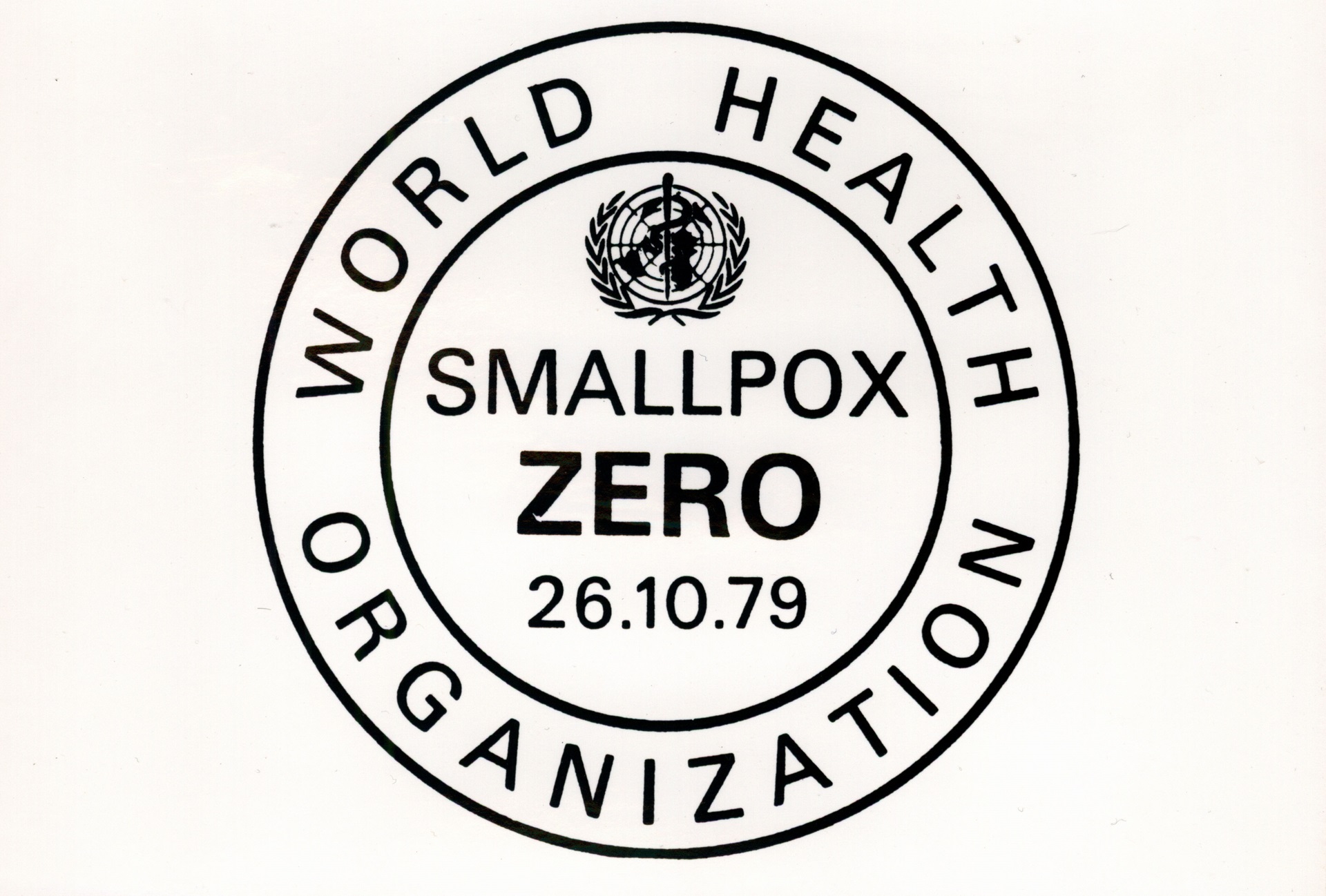 24.12.2023
Durusoy, R. (2003) Çiçek: Bir Eradikasyon Öyküsü (Mü?) Toplum ve Hekim, 2003,18,5,367-372.
15
1988 yılında çiçek hastalığının ortadan kaldırılmasının ardından DSÖ, Küresel Çocuk Felci Eradikasyon Programı’nı başlatarak çocuk felcine odaklandı. 1980'lerin sonlarında çocuk felci 125 ülkede endemikti ve girişim 2000 yılına kadar çocuk felcini ortadan kaldırmayı hedefliyordu.
1994 yılına gelindiğinde çocuk felci Amerika kıtasından silinmiş, bunu 2002 yılında Avrupa takip etmiştir ve 2003 yılı itibariyle hastalık sadece 6 ülkede endemik hale gelmiştir. 
Ülkemizde son çocuk felci vakası 26 Kasım 1998 tarihinde görülmüştür.
Sağlık Bakanlığı, Çocuk Felci Destek Aşılama Çalışmaları. Erişim Adresi: https://www.saglik.gov.tr/TR,1281/cocuk-felci-destek-asilama-calismalari.html#:~:text=%C3%9Clkemizde%201963%20y%C4%B1l%C4%B1ndan%20beri%20%C3%A7ocukluk,beri%20%C3%A7ocuk%20felci%20vakam%C4%B1z%20bulunmamaktad%C4%B1r. (Erişim Tarihi: 21.12.2023)
24.12.2023
16
1995 yılında Anne Szarewski, insan papilloma virüsünün (HPV) rahim ağzı kanseri tespiti ve taramasındaki rolünü özetleyen bir ekibe liderlik ediyor ve araştırmacılar bir HPV aşısı üzerinde çalışmaya başlıyor. 
2006 yılında İnsan Papilloma Virüsüne (HPV) karşı ilk aşı onaylandı.

2016 yılında Menenjit Aşı Projesi'nin başarısı, kamu-özel sektör ortaklıklarının aşı geliştirilmesine yardımcı olma konusunda oynayabileceği önemli rolün altını çiziyor. Aşı, ilk 5 yıllık kullanımında Afrika'nın menenjit kuşağı ülkelerinde serogrup A meningokok hastalığını neredeyse ortadan kaldırdı ve şu anda rutin ulusal aşılama programlarına entegre ediliyor.
24.12.2023
A Brief History Vaccination. https://www.who.int/news-room/spotlight/history-of-vaccination/a-brief-history-of-vaccination?topicsurvey=ht7j2q)&gclid=Cj0KCQiA4Y-sBhC6ARIsAGXF1g7gmK5F1W78zMRJCDEHFPw3cKDtlK-SztVKX_Vjmb4fCONfGMkZyGEaAlX2EALw_wcB (Erişim Tarihi: 21.12.2023)
17
2019 yılında Gana, Malavi ve Kenya'da sıtma aşısı pilot uygulaması başlatıldı. RTS/S aşısı, hastalıktan ölme riski en yüksek olan grup olan küçük çocuklarda sıtmanın en ölümcül ve en yaygın türünü önemli ölçüde azaltabilen ilk aşıdır.
DSÖ, hastalığa yanıt olarak daha geniş bir dizi aracın parçası olarak, yüksek risk altındaki ülkelerde kullanılmak üzere bir Ebola aşısının ön yeterliliğini alıyor. 2021'de salgına müdahaleyi sağlamak için küresel bir aşı stoğu oluşturuldu.
Maymun çiçeğinin önlenmesi için üçüncü nesil bir çiçek hastalığı aşısı onaylandı ve böylece ilk maymun çiçeği aşısı oldu.
24.12.2023
A Brief History Vaccination. https://www.who.int/news-room/spotlight/history-of-vaccination/a-brief-history-of-vaccination?topicsurvey=ht7j2q)&gclid=Cj0KCQiA4Y-sBhC6ARIsAGXF1g7gmK5F1W78zMRJCDEHFPw3cKDtlK-SztVKX_Vjmb4fCONfGMkZyGEaAlX2EALw_wcB (Erişim Tarihi: 21.12.2023)
18
Etkili COVID-19 aşıları, bazıları yeni mRNA teknolojisi kullanılarak benzeri görülmemiş bir hızla geliştirilmiştir. Aralık 2020'de, yani ilk Covid-19 vakasının tespit edilmesinden sadece 1 yıl sonra, ilk Covid-19 aşı dozları uygulandı.
Çiçek hastalığına karşı dünyanın ilk aşısının geliştirilmesinden bu yana, 2 yüzyılı aşkın bir süredir insanlar ölümcül hastalıklara karşı aşılanıyor. Tarih bize, aşıyla önlenebilir hastalıklara karşı tam ve etkili küresel müdahalenin zaman, mali destek ve işbirliği gerektirdiğini ve sürekli dikkat gerektirdiğini öğretti.
24.12.2023
A Brief History Vaccination. https://www.who.int/news-room/spotlight/history-of-vaccination/a-brief-history-of-vaccination?topicsurvey=ht7j2q)&gclid=Cj0KCQiA4Y-sBhC6ARIsAGXF1g7gmK5F1W78zMRJCDEHFPw3cKDtlK-SztVKX_Vjmb4fCONfGMkZyGEaAlX2EALw_wcB (Erişim Tarihi: 21.12.2023)
19
Sadece son 30 yılda çocuk ölümleri büyük ölçüde aşılar sayesinde %50'den fazla azaldı.
Dünyanın pek çok yerinde hâlâ 5 çocuktan 1'i aşısız kalıyor. DSÖ’ye göre önümüzdeki on yıllarda hiçbir çocuğun veya yetişkinin aşıyla önlenebilir bir hastalıktan muzdarip olmamasını veya ölmemesini sağlamak için küresel işbirliğine, finansmana, bağlılığa ve vizyona daha çok ihtiyaç olacak.
24.12.2023
A Brief History Vaccination. https://www.who.int/news-room/spotlight/history-of-vaccination/a-brief-history-of-vaccination?topicsurvey=ht7j2q)&gclid=Cj0KCQiA4Y-sBhC6ARIsAGXF1g7gmK5F1W78zMRJCDEHFPw3cKDtlK-SztVKX_Vjmb4fCONfGMkZyGEaAlX2EALw_wcB (Erişim Tarihi: 21.12.2023)
20
Ülkemizde aşı üretimi için çalışmalar ilk Osmanlı İmparatorluğu Dönemi’nde başlamıştır. 
1721 yılında İngiltere Büyükelçisinin eşi Lady Mary Montagu ülkesine yazdığı bir mektupta İstanbul’da çiçek hastalığına karşı “aşı denilen bir şey” (varilasyon metodu) yapıldığını hayretle bildirmektedir. Bu mektup aşı yapımına ilişkin ulaşılmış en eski belgedir.
Aşı üretim çalışmalarını yürütmekte olan Pasteur, çalışmalarını sürdürebilmek için dönemin devlet başkanlarına maddi katkı için yazı yazar, yazılardan birinin 2. Abdülhamit’e ulaşması sonrasında, Pasteur’a Mecidiye Nişanı ile birlikte 10.000 altın (bazı kaynaklarda 800 lira olarak geçiyor, ama baktığınızda dönemin İstanbul’unda yaklaşık 180-200 ev parası karşılığı) yollanır, aynı zamanda Osmanlı’dan 3 kişinin de yanına asistan olarak yetiştirilmesi istenir.
Türkiye’de Bağışıklamanın Tarihçesi
24.12.2023
Türkiye’de Aşının Tarihçesi. https://asi.saglik.gov.tr/asi/genel-bilgiler/33-a%C5%9F%C4%B1n%C4%B1n-tarih%C3%A7esi.html (Erişim Tarihi:21.12.2023)
21
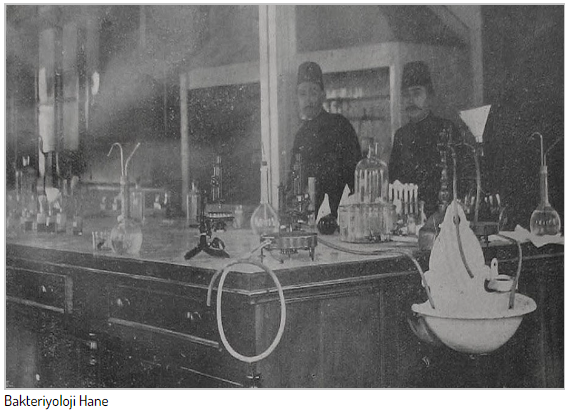 Mekteb-i Tıbbiye-i Askeriye-i Şâhâne’den müderris Alexander Zoeros Paşa’nın başkanlığı altında, Kaymakam (yarbay) Dr. Hüseyin Remzi ve Kaymakam (yarbay) Veteriner Hüseyin Hüsnü beylerin gönderilmesine karar verilir. 
Daha sonra bu ekip çalışmalara temel teşkil etmesi için “kuduz mikrobu” enjekte edilmiş bir kemik iliği ile Osmanlıya geri döner. 1887’nin Ocak ayında Zoeros Paşa’nın kliniğinde Daûl-Kelp ve Bakteriyoloji Ameliyathanesi (Kuduz Tedavi Müessesesi) kurulur. Bu kurum dünyada üçüncü, doğunun ise ilk kuduz merkezi olmuştur. Daha sonra bu merkez difteri serumu da üretmiştir.
24.12.2023
Türkiye’de Aşının Tarihçesi. https://asi.saglik.gov.tr/asi/genel-bilgiler/33-a%C5%9F%C4%B1n%C4%B1n-tarih%C3%A7esi.html (Erişim Tarihi:21.12.2023)
22
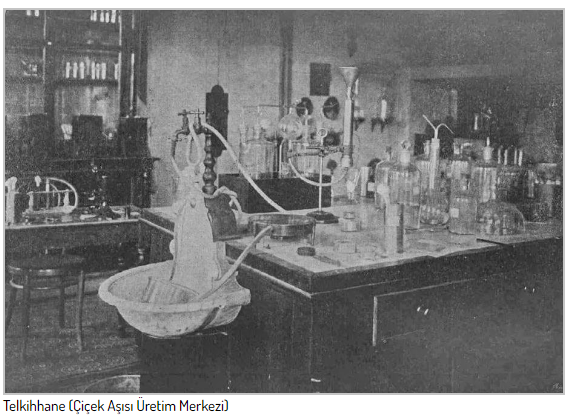 1885`te dünyada ilk defa çiçek aşısı uygulaması için Osmanlı`da kanun çıkarılıyor.
1885`te dünyada ilk kuduz aşısı bulundu. 1887 Ocak ayı başında Kuduz aşısı Osmanlı`ya getirildi. Mekteb-i Tıbbiye-i Askeriye-i Şahane`de ilk kuduz aşısı üretildi.
 1887`de Kuduz Tedavi Müessesesi kuruldu.
1892 yılında bakteriyoloji hane kurulmuştur.
1892`de ilk çiçek aşısı üretim evi kuruldu.
1896 da difteri
1897 de sığır vebası
1903 de kızıl serumları Veteriner Hekim Mustafa Adil (1871-1904) tarafından üretildi.
1911 yılında tifo, 1913 yılında kolera, dizanteri ve veba aşıları Türkiye’de ilk kez hazırlandı, uygulandı.
1927`de verem aşısı üretimi başladı.
24.12.2023
Türkiye’de Aşının Tarihçesi. https://asi.saglik.gov.tr/asi/genel-bilgiler/33-a%C5%9F%C4%B1n%C4%B1n-tarih%C3%A7esi.html (Erişim Tarihi:21.12.2023)
23
1931 yılından itibaren 1996 yılına kadar tetanoz ve difteri aşıları üretilmiştir.
1937’de kuduz serumu üretilmeye başlanmıştır.
1940 yılında kolera salgını için Çin’e aşı gönderilmiştir.
1942 yılında tifüs aşısı ve akrep serumu üretimi başladı.
1947`de Biyolojik Kontrol Laboratuarı kuruldu.
1950`de İnfluenza laboratuarı Dünya Sağlık Örgütü tarafından Uluslararası Bölgesel İnfluenza (grip) Merkezi olarak tanındı ve influenza aşısı üretimine geçildi.
1976`da Kuru BCG aşısının deneysel üretimi başladı. 1983`te kuru BCG aşısı üretimine geçildi.
24.12.2023
Türkiye’de Aşının Tarihçesi. https://asi.saglik.gov.tr/asi/genel-bilgiler/33-a%C5%9F%C4%B1n%C4%B1n-tarih%C3%A7esi.html (Erişim Tarihi:21.12.2023)
24
Kurtuluş savaşı sırasında zor koşullar altında da hayvan ve insan aşıları üretilmeye devam edilmiştir. İstanbul’un işgali sonrasında aşı merkezi önce Eskişehir, daha sonra da Kırşehir’e taşınmıştır. Aynı dönemde Afyon’da da çiçek aşısı üretilmeye devam edilmiştir. Erzurum’daki serum laboratuvarı Rus işgali sırasında Halep, Niğde, Sivas ve Erzincan’a taşınmış. Kastamonu’da da aşı üretimi yapılmıştır.

Benzeri üretim Cumhuriyet döneminde de devam etmiş, 1928’de Hıfzısıhha Enstütüsü ile üretim merkezileştirilmiştir. 1940’lı yıllara kadar tifo, tifüs, difteri, BCG, kolera, boğmaca, tetanoz, kuduz aşıları seri üretimle oluşturulmuştur. 1968’de kurulan serum çiftliğinde tetanoz, gazlı gangren, difteri, kuduz, şarbon, akrep serumları da üretilmiştir. Ülkede hastalıkların yok olması ile 1971’de tifüs, 1980’de çiçek aşısı üretimi sonlanmıştır.
24.12.2023
Türkiye’de Aşının Tarihçesi. https://asi.saglik.gov.tr/asi/genel-bilgiler/33-a%C5%9F%C4%B1n%C4%B1n-tarih%C3%A7esi.html (Erişim Tarihi:21.12.2023)
25
Ülkemizde aşı üretimi 1996’da DBT ve kuduz aşısı, 1997’de BCG aşı üretiminin kesilmesi ile sona ermiştir. 
Osmanlı İmparatorluğunda ilk aşı üretimi ve uygulanmasının başından beri aşı lojistiği, uygulanması ile hastalıkların önlenmesi ücretsiz olarak devlet eliyle yürütülmektedir.
Aşı üretiminin sona ermesi ile aşılar satın alınarak temin edilmektedir. 2000’li yıllarda aşıların Türkiye’de üretimi konusunda tekrar ilgi artmıştır.
2009 yılında beşli karma (DaBT-IPV-Hib), 2011 yılında dörtlü karma (DaBT-IPV) 3 yıllık alımı yapılırken kademeli olarak paketleme ve enjektöre dolum teknolojisi ülkemize getirilmiştir.
2010 yılında zatürre aşısı (KPA-Konjuge Pnömokok) yine 3 yıllık alım garantisi karşılığı paketleme, enjektöre dolum yanında formulasyon teknolojisinin de ülkemize getirilmesi sağlanmıştır.
Halen yerli bir firma tarafından akrep ve yılan antiserumları da üretilmektedir.
24.12.2023
Türkiye’de Aşının Tarihçesi. https://asi.saglik.gov.tr/asi/genel-bilgiler/33-a%C5%9F%C4%B1n%C4%B1n-tarih%C3%A7esi.html (Erişim Tarihi:21.12.2023)
26
2015 yılında yedi yıllık alım garantisi ile tetanoz ve difteri aşılarının kademeli olarak antijen üretimine kadar yapılması planlanmıştır. 2018 yılı içerisinde dolumu yapılırken 2019 yılında antijenin tamamen milli olarak üretilmesi beklenmektedir.

Bakanlığımız bünyesinde Halk Sağlığı Genel Müdürlüğü tarafından halen akrep ve difteri serum üretimi devam etmektedir. Bunun yanında öncelikle diğer stratejik serumlar ile hepatit A, Hepatit B, Suçiçeği aşısı milli aşı üretimleri de hedeflenmektedir.
24.12.2023
Türkiye’de Aşının Tarihçesi. https://asi.saglik.gov.tr/asi/genel-bilgiler/33-a%C5%9F%C4%B1n%C4%B1n-tarih%C3%A7esi.html (Erişim Tarihi:21.12.2023)
27
Türkiye’de DSÖ’nün bağışıklama programı doğrultusunda 1981 yılında “Genişletilmiş Bağışıklama Programı” (GBP) difteri, boğmaca, tetanos, verem, polio ve kızamık hastalıklarına karşı aşılar ile başlatılmıştır.
Genişletilmiş Bağışıklama Programı
24.12.2023
Özmert, E. N. (2008). Dünya'da ve Türkiye'de aşılama takvimindeki gelişmeler. Çocuk Sağlığı ve Hastalıkları Dergisi. 2008; 51: 168-175
28
Aşı ile önlenebilir hastalıklardaki değişim
24.12.2023
https://covid19asi.saglik.gov.tr/TR-77803/genisletilmis-bagisiklama-programi-gbp.html (Erişim Tarihi: 22.12.2023)
29
Genişletilmiş Bağışıklama Programı Hedefleri
Her bir antijen için etkinliği korunmuş aşı ile ülke genelinde %95 aşılama oranına ulaşmak ve devamlılığını sağlamak, 
12–23 aylık bebeklerin %90’ını tam aşılı hale getirmek, 
5 yaş altı (0–59 aylık) aşısız ya da eksik aşılı çocukları tespit edip aşılamak, 
Okul çağı çocuklarının rapel aşılarını tamamlamak, 
Tespit edilen tüm gebelere uygun tetanoz difteri aşısı dozunu uygulamak, 
Ülkenin poliomyelitten arındırılmış durumunu sürdürmek, 
Maternal ve Neonatal Tetanozu elimine etmek,
TC. Sağlık Bakanlığı Temel Sağlık Hizmetleri Genel Müdürlüğü. Genişletilmiş Bağışıklama Programı Genelgesi. 25.02.2008 6111. 2008/14.
24.12.2023
30
Kızamıkçık ve Konjenital Rubella Sendromunu kontrol altına almak, 
2010 yılına kadar yerli kızamık virüsünü elimine etmek,
Difteri, Boğmaca, Hepatit-B, Tüberküloz, Kabakulak ve Hemofilus influenza tip b’ye bağlı hastalıkları kontrol altına almak, 
Aşı güvenliğini sürdürmek, 
Kayıt bildirim sistemini güçlendirmek, 
Toplumun katılımını sağlamak olarak belirlenmiştir.
24.12.2023
TC. Sağlık Bakanlığı Temel Sağlık Hizmetleri Genel Müdürlüğü. Genişletilmiş Bağışıklama Programı Genelgesi. 25.02.2008 6111. 2008/14.
31
Türkiye’de Genişletilmiş Bağışıklama Programı
Çiçek – 1930
Difteri boğmaca – 1937
BCG – 1952
Oral Polio – 1963
DBT – 1968
Kızamık – 1970
Hepatit B – 1998
KKK Hib – 2006
DaBT-İPA, Hib KPA7 – 2008
DaBT-İPA – 2010
KPA13 – 2011
Hepatit A – 2012
Suçiçeği – 2013
24.12.2023
https://covid19asi.saglik.gov.tr/TR-77802/turkiyede-bagisiklama-programi.html (22.12.2023)
32
12/24/2023
https://asi.saglik.gov.tr/asi/asi-takvimi2 (Erişim Tarihi:22.12.2023)
33
Aşılama takviminde son yapılan değişiklikler;
İlköğretim 1. ve 8.sınıf okul çağı aşılamalarının, 3 Haziran 2020 tarihinde değiştirilerek Aile Hekimliği Birimlerinde uygulanmasına karar verildi.
Yapılan değişiklikle ilköğretim 1.sınıfta okullarda uygulanan KKK ve DaBT-İPA aşıları, 1 Temmuz 2016 tarihinde doğanlardan başlamak üzere 48.ayına girmiş olan tüm çocuklara Aile Hekimliği Birimlerinde uygulanacaktır. 
İlköğretim 8.sınıfta okullarda uygulanan Td aşısı 1 Temmuz 2007 tarihinde doğanlardan başlamak üzere 13 yaşına (156.ay) girmiş olan tüm çocuklara Aile Hekimliği Birimlerinde uygulanacaktır. 
Yeni uygulama 1 Temmuz 2020 itibariyle başladı.
24.12.2023
https://asi.saglik.gov.tr/asi/asi-takvimi2 (Erişim Tarihi:22.12.2023)
34
Yıllara göre aşılama hızlarındaki değişim
24.12.2023
T.C. SAĞLIK BAKANLIĞI SAĞLIK İSTATİSTİKLERİ YILLIĞI 2021. Türkiye Cumhuriyeti Sağlık Bakanlığı Sağlık Bilgi Sistemleri Genel Müdürlüğü, 2023
35
2022 Yılı Aşılama Hızları
DaBT 3 aşılama hızı %99,5, BCG aşılama hızı %98,1 ve HBV 3 aşılama hızı %99,3’e yükseldi. 
KKK aşılama hızı ve KPA Rapel aşılama hızı ise sırasıyla %95,2 ve %95,3 olarak gerçekleşti.
24.12.2023
Sağlık İstatistikleri Yıllığı
2022 Haber Bülteni. ~2023~ T.C. Sağlık Bakanlığı Sağlık Bilgi Sistemleri Genel Müdürlüğü
36
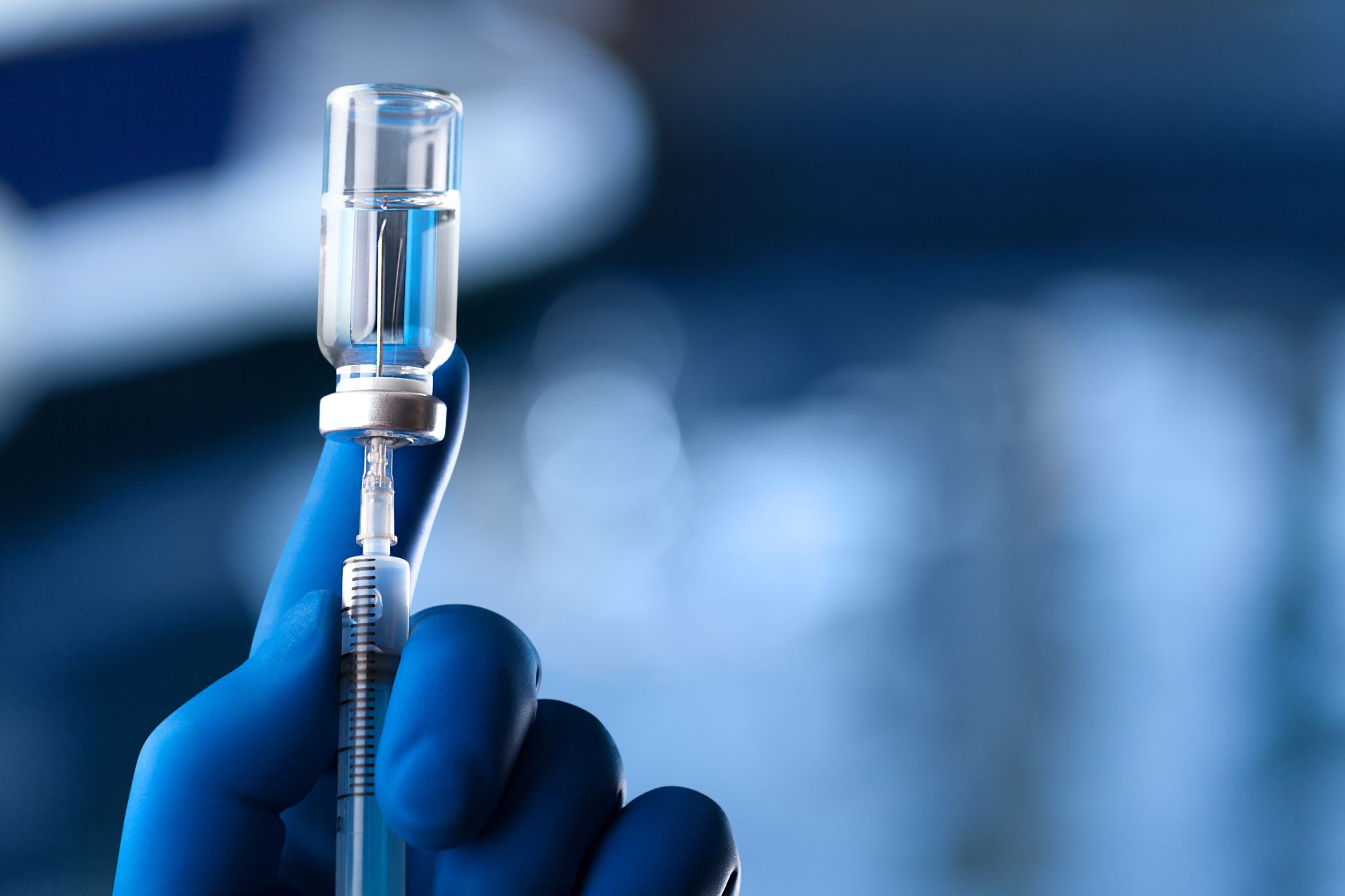 Temel Kavramlar ve Tanımlar
Aşı: Organizmaya uygun yolla verildiğinde bağışıklık yanıtı oluşturarak canlının enfeksiyon hastalıklarından korunmasını sağlayan maddelere verilen isimdir. Aşılar, virülansı azaltılmış ya da öldürülmüş mikroorganizmaların doğrudan kendisinden ya da belli bölümlerinden hazırlanan süspansiyonlar olup bağışıklık sistemini uyarmak amacı ile çeşitli yollardan (kas içi, cilt altı, ağız, vb.) uygulanmaktadır.
24.12.2023
Erişkin Bağışıklama Rehberi 2023. Türkiye Enfeksiyon Hastalıkları Ve Klinik Mikrobiyoloji Uzmanlık Derneği. Bilimsel Tıp Yayınevi. Ankara.
37
Bağışıklama: Bireyin bağışıklık sistemini yapay yollarla uyararak enfeksiyon hastalıklarına karşı korunmasını sağlama işlemidir.
Bağışıklama; aşılamayla aktif, immünglobulin ile pasif şekilde sağlanabilir.
Eliminasyon: Planlı çabalar sonucunda, belirli bir hastalığın belirlenmiş bir coğrafi alanda yeni vaka görülme sıklığının (insidans) sıfır düzeyine indirilmesidir. 
Eradikasyon: Hastalığın etkeni ile birlikte yeryüzünden yok edilmesidir.
24.12.2023
Erişkin Bağışıklama Rehberi 2023. Türkiye Enfeksiyon Hastalıkları Ve Klinik Mikrobiyoloji Uzmanlık Derneği. Bilimsel Tıp Yayınevi. Ankara.
38
Serokonversiyon hızı: Etkene yönelik spesifik antikorları oluşturarak aşıya yanıt veren kişilerin yüzdesidir. 
Seroproteksiyon hızı: Aşı uygulandıktan sonra koruma sağlamak için yeterli düzeyde antikor üreten kişilerin yüzdesidir. 
Soğuk zincir: Bir aşının üretiminden kişiye uygulanana kadar geçen sürede ışık, ısı ve donmadan korunarak saklanması ve taşınmasında görev alan insan ve malzemelerden oluşan sistemdir. 
Toplumsal Bağışıklık(Herd immunity): Toplumda bulaşıcı hastalık etkeninin salgın yapamayacağı bağışıklık düzeyi. Bu düzey bulaşıcı hastalık etkeninin bulaştırıcılık düzeyi arttıkça artar.
24.12.2023
Erişkin Bağışıklama Rehberi 2023. Türkiye Enfeksiyon Hastalıkları Ve Klinik Mikrobiyoloji Uzmanlık Derneği. Bilimsel Tıp Yayınevi. Ankara.
39
Aşı Türleri
A.Canlı Atenüe Aşılar
Canlı aşılar hastalığa neden olan yaban virüsün ya da bakterinin laboratuvar koşullarında zayıflatılmasıyla elde edilir.
Bu şekilde elde edilen aşıdaki mikroorganizma çoğalma ve bağışıklık yanıtı oluşturma yeteneğine sahiptir.
Hastalık yapıcı özellikleri ise zayıflatılmıştır.
Canlı aşılar, gebelere ve bağışıklık sistemi zayıflamış ya da baskılanmış kişilere uygulanmamalıdır.
Canlı aşı örnekleri; sarı humma, rotavirus aşısı, BCG, oral polio aşısı (OPA), kızamık kızamıkçık kabakulak (KKK) ve suçiçeği aşılarıdır.
24.12.2023
Aşı Türleri. https://covid19asi.saglik.gov.tr/TR-77805/asi-turleri.html (Erişim Tarihi: 22.12.2023)
40
B.İnaktif Aşılar

1. Toksoid Aşılar
•Toksini olan mikroorganizmaların toksinlerinin yapısı değiştirilerek toksik özellikleri yok edilmiş, bağışıklık yanıtı oluşturacak özellikleri korunmuş halini içerir.•Difteri ve tetanos aşıları toksoid aşılardır.

2. Tam Hücre Aşıları
•Bir mikroorganizmanın tamamını öldürülmüş halde içeren aşılardır.•Kültür ortamında üretilen mikroorganizmanın ısı ya da kimyasal yöntemler kullanılarak öldürülmesiyle elde edilir.•Hepatit A aşısı ve inaktif polio aşısı bunun örnekleridir.
24.12.2023
Aşı Türleri. https://covid19asi.saglik.gov.tr/TR-77805/asi-turleri.html (Erişim Tarihi: 22.12.2023)
41
3. Fraksiyone Aşılar
• Mikroorganizmanın inaktivasyonu sonrasında belirli kısımları içeren aşılardır.
3.1. Protein Bazlı Aşılar
• Bakteri veya virüsün saflaştırılmış ya da rekombinant teknoloji ile elde edilmiş protein yapılarının kullanıldığı aşılardır.
3.1.1. Split Aşılar:
Mikroorganizmanın parçalandıktan sonra bir kısmını içeren aşılardır.
 İnaktif grip aşısı split aşıdır.
3.1.2. Subunit Aşılar
 Mikroorganizmanın belli antijenik kısımlarını içerir.
Hepatit B aşısı, asellüler boğmaca aşısı subunit aşılardır.
24.12.2023
Aşı Türleri. https://covid19asi.saglik.gov.tr/TR-77805/asi-turleri.html (Erişim Tarihi: 22.12.2023)
42
3.2. Genetik Bilgi İçermeyen Yapısal Aşılar
 Virüsün tüm kapsidini içeren ancak enzim veya nükleik asitlerini içermeyen aşılardır.
 Örneğin HPV aşısı.
3.3. Polisakkarid Bazlı Aşılar
Bakterinin yüzey kapsülünü oluşturan uzun şeker molekülleri zincirlerinden oluşan aşılardır.
    3.3.1. Saf Polisakkarid Aşılar
Pnömokok aşısı, meningokok aşısı bunun örnekleridir.
    3.3.2. Konjuge Polisakkarid Aşılar
Konjuge pnömokok aşısı, konjuge meningokok aşısı, Hib aşısı bunun örnekleridir.
24.12.2023
Aşı Türleri. https://covid19asi.saglik.gov.tr/TR-77805/asi-turleri.html (Erişim Tarihi: 22.12.2023)
43
C.mRNA ve DNA İçeren Aşılar
mRNA Aşıları; Hedeflenen mikroorganizmanın antikor oluşturan antijenik yapısının mRNA’sını içeren aşılardır. 
(COMIRNATY- Pfizer Biontech mRNA aşısı, Moderna mRNA aşısı gibi)
DNA Aşıları; Hedeflenen mikroorganizmanın antikor oluşturan antijenik yapısının DNA’sını içeren aşılardır.
24.12.2023
Aşı Türleri. https://covid19asi.saglik.gov.tr/TR-77805/asi-turleri.html (Erişim Tarihi: 22.12.2023)
44
D.Vektör Aşıları
Modifiye edilmiş virüslere, hedeflenen mikroorganizmanın antikor oluşturan antijenik yapısının genetik bilgisinin eklenmesi ile oluşturulan aşılardır. (Sputnik-V, ZEBOV, AZD1222)
24.12.2023
Aşı Türleri. https://covid19asi.saglik.gov.tr/TR-77805/asi-turleri.html (Erişim Tarihi: 22.12.2023)
45
Aşı İçerikleri
İmmünojen
Bir aşı ürününün içinde, aşıya bağışıklık yaratma özelliği kazandıran maddedir
Adjuvanlar 
Aşı antijenlerinin bağışıklık yaratabilme yeteneklerini arttırmak için aşı formülüne eklenen immünmodülatör maddelerdir
Canlı aşılarda adjuvana gerek yoktur. Ölü tam hücre ve subünit aşıların etkin bir bağışıklık yanıtı ortaya çıkabilmeleri için genellikle adjuvana ihtiyaçları vardır.
24.12.2023
Keser M, Hatipoğlu N. Bağışıklık Antijenleri ve Aşı İçeriği. Çocuk Enf Derg. 2008;1(1):15–24.
46
12/24/2023
Aşı İçerikleri. https://asi.saglik.gov.tr/asi/genel-bilgiler/36-asi-icerikleri.html (22.12.2023)
47
12/24/2023
Aşı İçerikleri. https://asi.saglik.gov.tr/asi/genel-bilgiler/36-asi-icerikleri.html (22.12.2023)
48
Koruyucular (prezervatifler)
Aşı preparatının sahada kullanımı sırasında, bulaşabilecek olan bakteri ve mantarların üremesini önlemek için eklenen maddelerdir
kullanımda olan dört çeşit koruyucu bulunmaktadır  
Timerosal (tiomersal)
2-fenoksietanol 
Fenol 
Benzetonium klorid
Stabilizörler
Aşı içeriğini dondurma-kurutma ve ısı gibi fiziksel etmenlerden koruyan maddelerdir.
Özellikle kuru-donmuş (liyofilize) ve canlı viral aşılarda stabilizatör madde gereksinim vardır. 
Aşılarda stabilizör olarak kullanılan maddeler sükroz, laktoz, aminoasitler (glisin, glutamik asit monosodyum tuzu), veya proteinler (insan albumini, jelatin) olabilir
24.12.2023
Keser M, Hatipoğlu N. Bağışıklık Antijenleri ve Aşı İçeriği. Çocuk Enf Derg. 2008;1(1):15–24.
49
İnaktivosyon işlem kalıntıları
Aşı üretiminde kullanılan bakteri ve virüsler, antijenik yapıları korunacak şekilde çeşitli kimyasal ajanlarla inaktive veya detoksifiye edilir. 
Formaldehid kimyasal inaktivasyon işlemlerinde kullanılan bir üründür.

Hücre kültürü kalıntıları
Viral aşı üretimi sırasında istenmeyen bakteri üremesini engellemek için antibiyotikler (penisilin dışında) eklenmesi gerekli olmaktadır.
Streptomisin, polimiksin B, neomisin ve gentamisin kullanılmaktadır.
24.12.2023
Keser M, Hatipoğlu N. Bağışıklık Antijenleri ve Aşı İçeriği. Çocuk Enf Derg. 2008;1(1):15–24.
50
Aşı Etkinliği (Koruyuculuk Oranı)
Aşı etkinliği, aşının, söz konusu hastalığı önleme yani hastalıktan koruma olasılığını ifade eder. Bir aşının rutin hizmete sokulmasındaki en temel kriter, aşının koruyuculuk oranıdır. 
Bunun için önce aşı olan ve olmayanlarda hastalığın görülme sıklığı yani “atak hızı” hesaplanır. Atak hızı, enfeksiyon hastalıklarına özgü bir ölçüttür ve belli bir sürede belli bir toplumda hastalığa yakalananların sıklığı olarak hesaplanır.
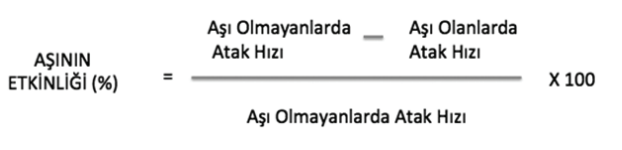 24.12.2023
Birinci Basamak Sağlık Çalışanları İçin Aşı Rehberi. Ankara: Türk Tabipleri Birliği Merkez Konseyi; 2018.
51
Aşının Sahadaki Etkinliği
Aşının etkinliğine dair bilgi, kontrollü klinik araştırmalardan elde edilir. Oysa aşının topluma uygulanması sonrasında aynı etkinlik ortaya çıkmayabilir. Bu nedenle aşı programlarında yer alan her aşının sahadaki etkinliği de takip edilmelidir. Bu amaçla aşıyla önlenebilir hastalıkların sürveyansı yapılır. 
Aşının etkinliği formülü, aynı zamanda aşının sahadaki etkinliğinin saptanması için de kullanılır. Aşının sahadaki etkinliğinin düşük olması aşılama hizmetinde bir takım sorunlara işaret eder. 
Aşının sahada etkinliğinin düşmesi, soğuk zincirdeki aksaklıklara, yanlış uygulanmasına (enjeksiyon tekniği) ve aşılanan çocukların yaşına bağlı olabilir. Ayrıca aşı şemasının eksik olması nedeniyle (eksik doz vb) beklenen serokonversiyon sağlanamayabilir.
24.12.2023
Birinci Basamak Sağlık Çalışanları İçin Aşı Rehberi. Ankara: Türk Tabipleri Birliği Merkez Konseyi; 2018.
52
Toplum(Grup) Bağışıklığı
Yüksek oranda aşılama ile grup bağışıklığı oluşturulması, aşının dışsal bir etkisini ortaya çıkararak hastalığın kontrolünü sağlar. Grup bağışıklığı, toplumda belli oranda aşılamayla söz konusu bulaşıcı hastalık etkeninin toplumda dolaşımının önlenmesidir. 
Bu durumda etkenin korumasız kişilere ulaşma olasılığı da azalacak ve hastalığa karşı bağışık olmayan kişiler de dolaylı yoldan korunacaktır.
Toplumda her zaman çeşitli nedenlerle aşılanmayan kişiler vardır 
Doğuştan bağışıklık sistemi hastalığı olan çocuklar, 
Kanser vb hastalıkların tedavisi nedeniyle bağışıklık sistemi bozulmuş olanlar, 
Ağır beslenme bozukluğu olan çocuklar, 
Sağlık hizmetlerine ulaşamayanlar ve 
Aşı olmayı reddeden kişilerdir.
24.12.2023
Birinci Basamak Sağlık Çalışanları İçin Aşı Rehberi. Ankara: Türk Tabipleri Birliği Merkez Konseyi; 2018.
53
Kişilerin aşının koruyuculuk oranına bağlı olarak aşı olduğu halde bağışıklık gelişmeyenler de olacaktır (%1-5 oranında). 
Çeşitli nedenlerle aşılanmamış hem de aşı olduğu halde bağışıklık gelişmemiş olanlar olduğu için, toplumda bir kesim hastalığa karşı korunmasız olacaktır. 
Bu durum, etkene karşı bağışık olanların oranlarının düşmesine yani risk altında olanların sayıca artışına yol açar. Böyle bir durumda, toplumda ilgili hastalığın sıklığı (insidansı) artacağı gibi salgınlar da ortaya çıkabilir.
Bu nedenle aşılama hizmetlerinde, aşı olması kontrendike olan kişilerin dışında kalanların tamamına ulaşılarak aşılanmaları sağlanmalıdır. 
Burada unutulmaması gereken nokta, toplum bağışıklığını sağlamanın “aşı olmaması gereken” çocukları da ilgili bulaşıcı hastalığa karşı korumak için gerekli olmasıdır.
24.12.2023
Birinci Basamak Sağlık Çalışanları İçin Aşı Rehberi. Ankara: Türk Tabipleri Birliği Merkez Konseyi; 2018.
54
Aşı Uygulamasındaki Genel Kurallar
Sağlık kurumuna herhangi bir nedenle başvuran başta bebek, çocuk ve gebeler olmak üzere tüm bireylerin aşılanma durumu kontrol edilmeli, aşı takvimine göre aşılanması gerekenler ve eksik aşılılar tespit edilip aşılamak için her fırsat değerlendirilmelidir. Kaçırılmış fırsatlar en aza indirilmelidir. 
Aşı uygulamalarından önce enjektör, aşı ve varsa sulandırıcı üzerindeki etiketi ve son kullanma tarihi kontrol edilmeli, etiketi olmayan ya da son kullanma tarihi geçmiş aşılar, sulandırıcılar ve enjektörler kullanılmamalıdır. 
Son kullanma tarihi en yakın olan aşı ilk önce kullanılmalıdır. 
Açılan çoklu aşı flakonlarına açılış tarih ve saati yazılmalıdır. 
Kullanıma hazır enjektörlü aşılar hariç, her aşı için ayrı ve steril bir enjektör kullanılmalıdır. 
Birden fazla aşı aynı anda yapılabilir. BCG, OPA, DaBT-İPA-Hib, KKK ve Hepatit B aşılarının aynı gün yapılmasında bir sakınca yoktur. Ayrı ayrı enjektörler ile farklı ekstremitelerden yapılır. Aynı ekstremiteden farklı aşıların uygulanması zorunlu ise iki aşının uygulanma bölgesi arasında en az 2 cm mesafe olmalıdır.
24.12.2023
Genişletilmiş Bağışıklama Programı Genelgesi. T.C. SAĞLIK BAKANLIĞI Temel Sağlık Hizmetleri Genel Müdürlüğü; 2008.
55
DaBT-İPA-Hib beşli karma aşısı dışındaki aşılar aynı enjektörde karıştırılmaz. Beşli karma aşıda ise aynı ambalajda bulunan liyofilize Hib aşısı sıvı formda olan DaBT-İPA ile sulandırıldıktan sonra kullanılır. 
12 aya kadar bebeklerde intramuskuler uygulama için uyluğun orta veya üst 1/3 kısmında vastus lateralis kasının ön yan bölümü kullanılır. 
Aşılamada iki doz arasında olması gereken en az sürelere mutlaka uyulmalıdır. Bırakılması gereken en az süreye uyulmadığında yapılan doz geçersiz sayılır ve uygun süre sonra tekrarlanır.
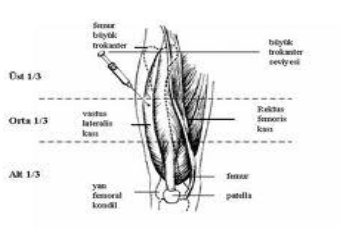 24.12.2023
Genişletilmiş Bağışıklama Programı Genelgesi. T.C. SAĞLIK BAKANLIĞI Temel Sağlık Hizmetleri Genel Müdürlüğü; 2008. 
https://docplayer.biz.tr/6554278-Asi-programlari-subesi-istanbul-halk-sagligi-mudurlugu.html
56
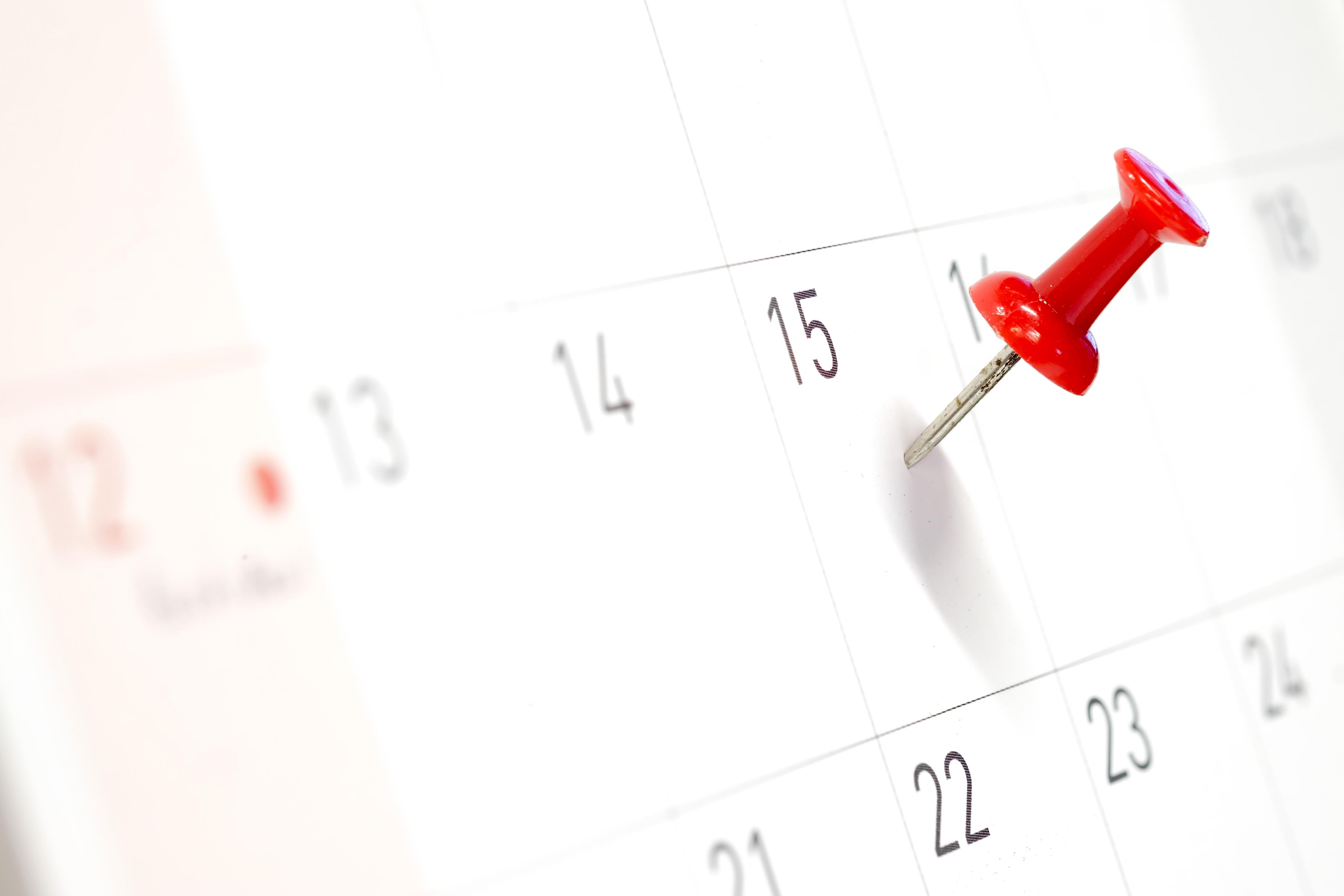 Aşı takviminde belirtilen uygulama zamanları ve uygulama aralıklarına uymak esastır. Ancak zorunlu hallerde aşağıda belirtilen en az süreler kullanılabilir; 
DaBT-İPA-Hib aşısının 1. ile 2. ve 2. ile 3. dozları arasındaki süre en az 4 hafta olmalıdır. Aynı aşının 3. dozu ile rapel dozu arasındaki süre ise en az 6 ay olmalıdır. 
Kızamık antijeni içeren iki aşı arasında en az 4 hafta süre olmalıdır. 
Hepatit B’nin 1. ve 2. dozu arasında en az 4 hafta, 2. ve 3. dozu arasında en az 8 hafta olmalı, ayrıca 3. doz 1. dozdan en az 16 hafta sonra uygulanmalıdır. Asıl olan 0–1–6 şemasıdır.
24.12.2023
Genişletilmiş Bağışıklama Programı Genelgesi. T.C. SAĞLIK BAKANLIĞI Temel Sağlık Hizmetleri Genel Müdürlüğü; 2008.
57
Parenteral (enjeksiyonla) uygulanan iki canlı viral aşı aynı anda uygulanabilir, aynı anda uygulanamayacaksa aralarında en az 4 hafta süre bırakılması gerekir.
OPA ile diğer canlı aşılar arasında süre bırakılması gerekmez.
Kızamık hastalığı ya da aşısı sonrası lenfopeni (t lenfosit azalması) oluşma olasılığı nedeniyle, hücresel bağışıklık yetersiz kalabileceğinden Kızamık içeren aşılar sonrası BCG uygulanmasında 4 haftalık bir süre bırakmak gerekir. BCG’nin önce uygulandığı durumda ise Kızamık içeren aşıların uygulanması için süre bırakmaya gerek yoktur. 
Canlı virüs aşıları Tüberkülin Cilt Testini (TCT) bozabilir, bu nedenle PPD uygulaması Kızamık içeren aşılar ile aynı günde veya 4–6 hafta sonra yapılmalıdır.
24.12.2023
Genişletilmiş Bağışıklama Programı Genelgesi. T.C. SAĞLIK BAKANLIĞI Temel Sağlık Hizmetleri Genel Müdürlüğü; 2008.
58
DaBT-İPA-Hib aşısı için üst yaş sınırı 6 yaştır (72 ay).
Herhangi bir yaş grubunda Hepatit B aşılaması yapılmadan önce Hepatit B’ye yönelik serolojik inceleme yapılmasına gerek yoktur.
Hepatit B aşısı doğumdan sonra en geç ilk 72 saat (tercihen ilk 24 saat) içinde uygulanmalıdır.
Taşıyıcı olduğu bilinen anneden doğan bebeklere doğumdan sonraki ilk 12 saat içinde Hepatit B aşısı uygulanmalı, ayrıca doğumda aşı ile birlikte Hepatit B immunglobulini de yapılmalıdır.  
2000 gr’ın altında doğum ağırlığı olan bebeklerde ise aşağıdaki şekilde uygulanmalıdır: 
Anne Hepatit B taşıyıcısı ise veya taşıyıcılık durumu bilinmiyorsa doğumdan sonraki ilk 12 saat içinde ilk doz yapılır, daha sonra 1., 2. ve 12. aylarda aşı tekrarlanır (toplam 4 doz uygulanır). 
Anne Hepatit B taşıyıcısı değilse, bebek 2000 gr’a ulaştığında veya 1. ayın sonunda ilk doz yapılır, ilk dozdan 1 ay ve 6 ay sonra aşı tekrarlanır (toplam 3 doz uygulanır).
24.12.2023
Genişletilmiş Bağışıklama Programı Genelgesi. T.C. SAĞLIK BAKANLIĞI Temel Sağlık Hizmetleri Genel Müdürlüğü; 2008.
59
BCG aşısı doğumdan itibaren yapılabilir, ancak uygulama kolaylığı, daha az komplikasyon olması ve immünitenin daha kuvvetli gelişmesi için 2 ayı doldurduğunda uygulanmalıdır. 
BCG aşısı, 3. aydan sonra yapılacaksa PPD ile TCT yapıldıktan sonra sonucuna göre uygulanır. 
BCG aşılaması ile ilgili olarak; 
Kayıtlara göre BCG yapıldığı bilinen çocuklarda (skar görülsün veya görülmesin) ve BCG skarı bulunan çocuklarda herhangi bir yaşta kontrol amacıyla TCT yapılmasına gerek yoktur ve bunun sonucuna göre BCG uygulaması gerekli değildir. 
6 yaş üzerinde hiç aşılanmamış çocukta BCG gerekli değildir. 
6 yaş altında BCG yapılmamış olan çocukta TCT sonucuna göre gerekiyorsa BCG uygulanır.
24.12.2023
Genişletilmiş Bağışıklama Programı Genelgesi. T.C. SAĞLIK BAKANLIĞI Temel Sağlık Hizmetleri Genel Müdürlüğü; 2008.
60
OPA yapıldıktan sonra, çocuğun beslenmesinin sınırlanmasına gerek yoktur. Anne sütü rahatlıkla verilebilir. 
İshali olan çocuğa OPA uygulanabilir, ancak 4 hafta sonra fazladan bir doz daha yapılır. 
Genel ilke olarak gebelikte canlı aşılar yapılmamalıdır, ancak risk-yarar durumu (Kuduz aşısı gibi) göz önüne alınarak duruma göre karar verilmelidir. 
Her ne kadar kızamıkçık aşısına bağlı fetal anomaliye dair bir kanıt olmasa da, Kızamıkçık veya KKK aşısı alanlar 4 hafta süre ile gebelikten korunmalıdır. 
Kızamıkçık aşılaması öncesi gebelik testi yapmaya gerek yoktur, gebe olup olmadığı sorularak aşı yapılmasına karar verilir.
24.12.2023
Genişletilmiş Bağışıklama Programı Genelgesi. T.C. SAĞLIK BAKANLIĞI Temel Sağlık Hizmetleri Genel Müdürlüğü; 2008.
61
Rutin Aşı Takviminde Olmayan Aşılar 1- Meningokok ACWY Serogruplarına Karşı
24.12.2023
https://www.sosyalpediatri.org.tr/uploads/ocak2022/sospedasi.pdf (Erişim Tarihi: 23.12.2023)
62
[Speaker Notes: SOSYAL PEDİATRİ DERNEĞİNİN SAĞLIKLI ÇOCUKLARDA RUTİN DIŞI AŞILARIN UYGULANMASINA İLİŞKİN ÖNERİLERİ (22 Ocak 2022) (Bu tablo derneğimizin BAĞIŞIKLAMA ÇALIŞMA GRUBU üyeleri Emel GÜR, Sevtap VELİPAŞAOĞLU, Gonca KESKİNDEMİRCİ, Meltem DİNLEYİCİ, Filiz ORHON, Feyza KOÇ, Ahmet ERGİN tarafından Delphi Çalışması verilerine dayanılarak hazırlanmıştır. Tüm hakları saklıdır.)]
2- Meningokok B Serogrubuna Karşı
24.12.2023
https://www.sosyalpediatri.org.tr/uploads/ocak2022/sospedasi.pdf (Erişim Tarihi: 23.12.2023)
63
3-Rotavirus, HPV, İnfluenza ve Tdap Aşıları
24.12.2023
https://www.sosyalpediatri.org.tr/uploads/ocak2022/sospedasi.pdf (Erişim Tarihi: 23.12.2023)
64
3-Rotavirus, HPV, İnfluenza ve Tdap Aşıları
1) Rotavirus aşıları
a) BCG ve OPA aşıları ile aynı gün ya da herhangi bir gün aralığı gözetmeksizin farklı günlerde uygulanabilir.
b) İlk doz en erken bebek 6 haftalık iken başlanabilir
c) İlk doz en geç bebek 14 hafta 6 günlük olduğunda verilebilir, daha sonra başlanamaz
d) Son doz en geç bebek 8 aylık olduğunda uygulanabilir
e) Bir marka ile başlanan aşılamanın sonra da aynı marka ile tamamlanması gerekir. Dozlar arasında marka değişimi olursa aşılama toplam 3 doz ile tamamlanır.
2) HPV aşıları
14 yaşından önce başlanan sağlıklı çocuk şemalarında ikinci doz zamanında çocuk 15 yaşına ulaşmış olsa bile toplam iki dozla tamamlanır.
24.12.2023
https://www.sosyalpediatri.org.tr/uploads/ocak2022/sospedasi.pdf (Erişim Tarihi: 23.12.2023)
65
3-Rotavirus, HPV, İnfluenza ve Tdap Aşıları
3) İnfluenza aşıları
a) En erken bebek 6 aylık olduğunda başlanabilir
b) İlk 8 yaşta ilk başlandığı yıl 2 doz uygulanır
c) İlk 8 yaşta ilk başlandığı sene 2 doz uygulanmadı ise sonraki yıl 2 doz uygulanmalıdır
d) Dokuz yaş ve üzerindeki tüm yaş gruplarında tek doz olarak uygulanır
e) Tüm gebelere influenza sezonunda influenza aşısı uygulanmalıdır. Ayrıca 6 aylıktan küçük çocuklarla yakın temasta olan bireylerin de koza stratejisi gereği influenza aşısı olmaları önerilir
24.12.2023
https://www.sosyalpediatri.org.tr/uploads/ocak2022/sospedasi.pdf (Erişim Tarihi: 23.12.2023)
66
3-Rotavirus, HPV, İnfluenza ve Tdap Aşıları
4) Tdap aşıları
a) İdeal olan erken süt çocukluğu döneminde bebekleri boğmacaya karşı korumak için Tdap aşısının gebelikte tüm gebelere uygulanmasıdır
b) Gebelikte aşılanmamış annelere koza stratejisi çerçevesinde doğumdan sonra mümkün olduğunca erken dönemde başlayarak Tdap aşısı önerilir.
c) Bebeğin 2,4,6. aydaki rutin primer boğmaca aşı şeması tamamlandıktan sonra bebek korunmaya başlanacağı için koza stratejisini mümkün olduğunca erken dönemde, bebek altıncı ayına ulaşmadan uygulamak gerekir.
24.12.2023
https://www.sosyalpediatri.org.tr/uploads/ocak2022/sospedasi.pdf (Erişim Tarihi: 23.12.2023)
67
Ülkemizde Genişletilmiş Bağışıklama Programı Kapsamındaki Programlar
Polio Eradikasyon Programı 
Kızamık ve Kızamıkçığın Eliminasyonu ve Konjenital Rubella Sendromunun Kontrolü Programı 
Maternal ve Neonatal Tetanoz Eliminasyon Programı 
Hepatit B Kontrol Programı 
Difteri Kontrol Programı 
Boğmaca Kontrol Programı 
Tüberküloz Kontrol Programı 
Kabakulak Kontrolü Programı 
İnvaziv Bakteriyel Hastalıkların Kontrolü Programı 
Hepatit A Kontrol Programı 
Suçiçeği Kontrol Programı 
Aşı Sonrası İstenmeyen Etki (ASİE) İzleme Sistemi
24.12.2023
Topaç. O. 2017. Genişletilmiş Bağışıklama Programı ve Erişkinlere Yönelik Aşı Uygulamaları. Aşı ile Önlenebilir Hastalıklar Daire Başkanlığı. T.C. Sağlık Bakanlığı.
https://www.klimik.org.tr/wp-content/uploads/2017/09/GEN%C4%B0%C5%9ELET%C4%B0LM%C4%B0%C5%9E-BA%C4%9EI%C5%9EIKLAMA-PROGRAMI-VE-ER%C4%B0%C5%9EK%C4%B0NLERE-Y%C3%96NEL%C4%B0K-A%C5%9EI-UYGULAMALARI-OSMAN-TOPAC.pdf (Erişim Tarihi:23.12.2023)
68
Erişkin Bağışıklama
Çocukluk çağında GBP çerçevesinde hem dünyada hem de ülkemizde aşılama kapsayıcılık hızlarının artması aşıyla önlenebilir hastalıkların insidansında dramatik bir düşme sağlarken, bu hastalıkların epidemiyolojinde de değişmeye neden olmaktadır. 
Aşı ile önlenebilir hastalıkların hem göreceli olarak hem de gerçek vaka artışlarıyla  ergenlerde ve erişkinlerde daha fazla görülmeye başlandığı rapor edilmektedir. 
Bunun başlıca nedeninin aşılarla elde edilen bağışıklığın zamanla azalması, ergen ve erişkinlerde önerilen rapel aşı dozlarının yapılmaması, çocukluk döneminde aşıları eksik kalan ya da hiç aşılanmayan kişilerin varlığıyla açıklanmaktadır. Bu durum ergen, erişkin ve yaşlıları aşı ile önlenebilir hastalıklar açısından riskli bir grup haline getirmektedir
24.12.2023
Erişkin Bağışıklama Rehberi 2023. Türkiye Enfeksiyon Hastalıkları Ve Klinik Mikrobiyoloji Uzmanlık Derneği. Bilimsel Tıp Yayınevi. Ankara.
69
Erişkin yaş grubunda diğer yaş gruplarına kıyasla bulaşıcı hastalıklar daha seyrek görülmektedir. 
Bununla beraber, çocukluk döneminde yapılan bazı aşıların koruyuculuklarının ömür boyu sürmemesi (örn. tetanoz, difteri, boğmaca), çocukluk döneminde aşılanamayan kişilerin aşı ile önlenebilen hastalıklara karşı duyarlı olması, çalışma ve sosyal yaşam ortamlarında pek çok aşı ile önlenebilir hastalıklarla karşı karşıya kalınması gibi nedenlerle erişkin ve yaşlılık döneminde de bağışıklama hizmetlerinin devam etmesi gerekmektedir.
24.12.2023
Erişkin Bağışıklama Rehberi 2023. Türkiye Enfeksiyon Hastalıkları Ve Klinik Mikrobiyoloji Uzmanlık Derneği. Bilimsel Tıp Yayınevi. Ankara.
70
Erişkin Tip Tetanoz aşılaması 
Daha önce aşılanma durumu kayıtlı olmayan tüm erişkinlerin 3 doz erişkin tip difteri tetanoz (Td) aşısı ile aşılanarak primer aşılamalarının tamamlanması gerekmektedir. 
Primer aşı serisi tamamlanan tüm yetişkinlere 10 yılda bir Td aşısı uygulanmalıdır.

Doğurganlık çağı /gebe kadınlara Td ve grip aşılaması
Gebelikte tatanoz aşısıyla aşılanmak bebekte ölümcül olan yeni doğan tetanozuna karşı korunmak için önemlidir. Bu nedenle çocukluk çağında aşılanmamış, aşılanma durumu bilinmeyen, eksik aşılanmış veya tam aşılanmış ancak son 10 yıl içerisinde pekiştirme dozu almamış olan tüm gebelere Td aşısı önerilir. Hiç aşılanmamış gebelerin 4 hafta arayla en az iki doz Td aşısı almaları sağlanmalıdır. İkinci doz doğumdan en az iki hafta önce tamamlanmalıdır. 
Ayrıca virüslerin neden olduğu zatürreden kaynaklanan anne ölümlerinin önlenmesi amacıyla tüm gebelere grip aşısı uygulaması gereklidir. Gebeler için grip aşıları reçete edildiği takdirde ücretsiz olarak karşılanır. Grip aşısı gebeliğin her döneminde uygulanabilir. Grip aşısı gebelere tek doz olarak uygulanmalı ve her gebelikte tekrarlanmalıdır.
24.12.2023
Yetişkin Aşılama. https://asi.saglik.gov.tr/asi/asi-kimlere-yapilir/liste/30-yeti%C5%9Fkin-a%C5%9F%C4%B1lama.html (Erişim Tarihi:23.12.2023)
71
Kızamık Kızamıkçık Kabakulak (KKK) Aşısı
2006 yılından önce Bakanlık tarafından uygulanan kızamık aşıları kızamıkçık aşısıyla kombine olmadığı için kişi aşılanmış olsa bile kızamıkçık virüsüne karşı korunmamaktadır. Bu nedenle özellikle doğurganlık çağında olan gebelik dönemi dışındaki tüm kadınlara ve iki doz KKK aşısı uygulandığına ilişkin kaydı olmayan diğer tüm erişkinlere KKK aşısı uygulanması önem taşımaktadır.
KKK aşısı olmayan tüm erişkinlere, talepleri halinde, aile hekimleri tarafından dört hafta arayla iki doz olarak ücretsiz uygulanmaktadır.
Pnömokok Aşısı
65 yaş ve üzerindeki kişilerin pnömokok bakterisinin neden olduğu zatürre, kan iltihabı, menenjit gibi ciddi hastalıklardan korunması amacıyla iki pnömokok aşısı önerilmektedir. 
Konjuge pnömokok aşısı ücretsiz olarak sağlık kuruluşlarında uygulanmaktadır. 
Polisakkarit pnömokok aşısı ise Sağlık Uygulama Tebliği kapsamında tanımlanan risk gruplarına, reçete edilmesi halinde bedelleri karşılanmaktadır. 
Aşılama şemaları sağlıklı olma ya da eş zamanlı riski arttıran bir hastalık bulunma durumuna göre farklılaşmaktadır.
Grip Aşısı 
Grip aşısı bedeli; 65 yaş ve üzerindeki kişiler ile yaşlı bakımevi ve huzurevinde kalan kişilerin bu durumlarını belgelendirmeleri halinde sağlık raporu aranmaksızın yılda bir defaya mahsus olmak üzere karşılanır.
24.12.2023
Yetişkin Aşılama. https://asi.saglik.gov.tr/asi/asi-kimlere-yapilir/liste/30-yeti%C5%9Fkin-a%C5%9F%C4%B1lama.html (Erişim Tarihi:23.12.2023)
72
Altta Yatan Hastalık Nedeniyle veya Mesleğinden Dolayı İlave Risk Altında Bulunan Erişkinlere Yönelik Aşı Uygulamaları
Hepatit A Risk Grubu Aşılamaları
Hepatit B Risk Grubu Aşılamaları
Pnömokok Aşıları
Sağlık Çalışanı Aşılaması	
Grip Aşıları
Asker Aşılamaları: Tüm askerlere Td ve menenjit aşıları, 1980-1991 yılları arasında doğan ve silah altına alınan askerlere ise ilave olarak KKK uygulanmaktadır.
Seyahat Aşılamaları
Hac-umre Aşılamaları: Ülkemizde rutin olarak Hac ve Umre ziyareti yapacak olan bireylere ülkeden ayrılmadan önce meningokok aşısı uygulanması sağlanmaktadır.
24.12.2023
Yetişkin Aşılama. https://asi.saglik.gov.tr/asi/asi-kimlere-yapilir/liste/30-yeti%C5%9Fkin-a%C5%9F%C4%B1lama.html (Erişim Tarihi:23.12.2023)
73
24.12.2023
Erişkin Bağışıklama Rehberi 2023. Türkiye Enfeksiyon Hastalıkları Ve Klinik Mikrobiyoloji Uzmanlık Derneği. Bilimsel Tıp Yayınevi. Ankara.
74
Risk Gruplarında Aşılama Önerileri
24.12.2023
75
Erişkin Bağışıklama Rehberi 2023. Türkiye Enfeksiyon Hastalıkları Ve Klinik Mikrobiyoloji Uzmanlık Derneği. Bilimsel Tıp Yayınevi. Ankara.
Gebelikte Aşılama Önerileri
24.12.2023
Erişkin Bağışıklama Rehberi 2023. Türkiye Enfeksiyon Hastalıkları Ve Klinik Mikrobiyoloji Uzmanlık Derneği. Bilimsel Tıp Yayınevi. Ankara.
76
Gebelikte Aşılama Önerileri
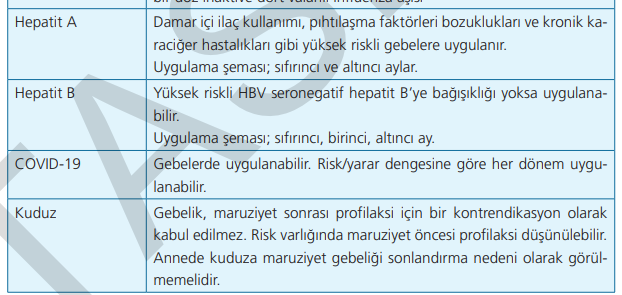 24.12.2023
Erişkin Bağışıklama Rehberi 2023. Türkiye Enfeksiyon Hastalıkları Ve Klinik Mikrobiyoloji Uzmanlık Derneği. Bilimsel Tıp Yayınevi. Ankara.
77
Mesleğe Bağlı Riskler Nedeniyle Aşılama
Sağlık Çalışanına Önerilen Aşılar
Tıp fakülteleri, diş hekimliği fakülteleri, hemşire/ebelik eğitimi veren okullar, sağlık meslek yüksekokulları vb. öğrencileri, hasta ve hasta çıkartıları ile teması bulunan tüm sağlık çalışanları (askeri sağlık personeli dâhil),  sağlık kurumlarında çalışan temizlik elemanları, 112 acil sağlık hizmetleri personeli ile acil durum, afet ve olağandışı durumlarda görev alan Ulusal Medikal Kurtarma Ekibi (UMKE) personeli ve acil sağlık araçlarında görev yapan personel dâhil diğer çalışanlar için gereken aşılar
Difteri tetanoz (Td ) (Bir dozun boğmaca içeren aşı olması önerilir)
Kızamık-kızamıkçık-kabakulak (KKK)
Mevsimsel İnfluenza
Hepatit B
Suçiçeği
Hepatit A 
Meningokok (Mikrobiyoloji laboratuvarında meningokok ile çalışan laboratuvar personeli için)
24.12.2023
78
Mesleğe Bağlı Riskler Nedeniyle Aşılama https://asi.saglik.gov.tr/asi/asi-kimlere-yapilir/liste/32-mesle%C4%9Fe-ba%C4%9Fl%C4%B1-riskler-nedeniyle-a%C5%9F%C4%B1lama.html Erişim Tarihi:23.12.2023
Düzensiz göçmenlere hizmet veren (DG) Geri Gönderme Merkezlerinde (GGM) çalışan ve/veya düzensiz göçmenlerle doğrudan temas halinde risk altında bulunan tüm personele önerilen aşılar
Mevsimsel influenza
En az biri yetişkin tip boğmaca aşısı içeren tetanoz-difteri aşısı
Kızamık-Kızamıkçık-Kabakulak (KKK)
Hepatit B
Hepatit A
Suçiçeği
Oral polio (Ulusal aşı takvimine göre oral polio aşısı yapıldığı belgelenemeyen GGM personeline)
Meningokok
24.12.2023
Mesleğe Bağlı Riskler Nedeniyle Aşılama https://asi.saglik.gov.tr/asi/asi-kimlere-yapilir/liste/32-mesle%C4%9Fe-ba%C4%9Fl%C4%B1-riskler-nedeniyle-a%C5%9F%C4%B1lama.html Erişim Tarihi:23.12.2023
79
Kanalizasyon işçilerine önerilen aşılar: 
Hepatit A aşısı önerilir. Ek olarak tüm yetişkinler, yetişkin aşılamaları kapsamında önerilen aşılamalara uygun olarak aşılanmalıdır.
Tıbbi atık yönetiminde çalışan kişilere önerilen aşılar:
Mevsimsel influenza
Tetanoz-difteri aşısı
Hepatit B
Hepatit A
Bu grup içerisinde yer alan sağlık çalışanları, sağlık çalışanı aşılama şeması kapsamında aşılanmalıdır. Ek olarak tüm yetişkinler, yetişkin aşılamaları kapsamında önerilen aşılamalara uygun olarak aşılanmalıdır.
24.12.2023
Mesleğe Bağlı Riskler Nedeniyle Aşılama https://asi.saglik.gov.tr/asi/asi-kimlere-yapilir/liste/32-mesle%C4%9Fe-ba%C4%9Fl%C4%B1-riskler-nedeniyle-a%C5%9F%C4%B1lama.html Erişim Tarihi:23.12.2023
80
Risk altında yer alan diğer çalışanlara önerilen aşılar 
Hepatit B hastalığı açısından artmış risk nedeniyle yukarıda sayılan meslekler dışındaki kişilere de Hepatit B aşısı uygulanmalıdır.
Berberler-kuaförler, manikür-pedikürcüler 
Para karşılığı cinsel ilişkide bulunanlar, 
Zihinsel özürlü bakımevlerinde bulunanlar, yetiştirme yurtlarında bulunan kişiler,
İtfaiye personeli, askerler (yüksek risk altındakiler),
Polis memurları (yüksek risk altındakiler).
24.12.2023
Mesleğe Bağlı Riskler Nedeniyle Aşılama https://asi.saglik.gov.tr/asi/asi-kimlere-yapilir/liste/32-mesle%C4%9Fe-ba%C4%9Fl%C4%B1-riskler-nedeniyle-a%C5%9F%C4%B1lama.html Erişim Tarihi:23.12.2023
81
Seyahat Aşıları
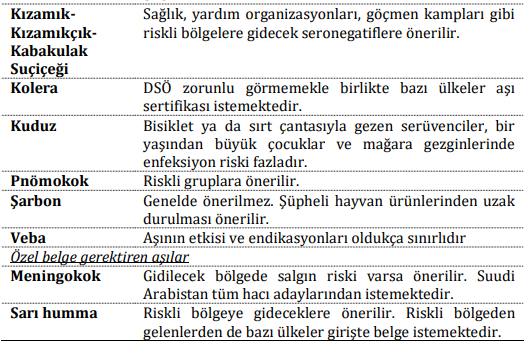 24.12.2023
82
Aşı Sonrası İstenmeyen Etkiler
Aşı uygulanan bir kişide, aşı sonrası ortaya çıkan, bilinen aşı yan etkisi ya da aşıya bağlı olduğu düşünülen herhangi bir istenmeyen tıbbi olay ASİE olarak tanımlanmaktadır. 
Beş grupta toplanmaktadır: 
Aşı yan etkisi 
Program uygulama hataları (Aşının üretim, dağıtım ve uygulanması sırasında ortaya çıkabilecek hatalar) 
Enjeksiyon reaksiyonu 
Rastlantısal 
Bilinmeyen
24.12.2023
Birinci Basamak Sağlık Çalışanları İçin Aşı Rehberi. Ankara: Türk Tabipleri Birliği Merkez Konseyi; 2018.
83
ASİE izleme sistemi, GBP kapsamında uygulanan aşıların (özel aşılar dahil) uygulanması sonrası gelişen istenmeyen etkilerin bildirimini kapsamaktadır. Ayrıca rutin uygulamaya çeşitli nedenlerle eklenebilecek diğer aşıların uygulanması sonrası gelişebilecek istenmeyen etkilerin izlemi de bu sistem kapsamına alınacaktır. 
ASİE izleme sisteminin temel amacı aşılama hizmetinin kalitesini iyileştirmek ve aşılamanın kabul edilebilirliğini arttırmaktır. Bu amaca ulaşmada uygulanacak stratejiler; 
Meydana gelen istenmeyen olguları düzenli olarak izlemek, analiz etmek ve yorumlamak, 
Ciddi istenmeyen etkiler görüldüğünde bunların aşıya bağlı olup olmadığını ortaya koymak, 
Program uygulama hatalarına neden olan sorunlara müdahale etmek, 
Aşı yan etkilerinde beklenenin üzerinde bir yükseliş görülürse müdahale etmek, 
Müdahaleler ve uygun iletişim kanalları ile halkın aşılama programına güvenini sağlamak olarak belirlenmiştir.
24.12.2023
Birinci Basamak Sağlık Çalışanları İçin Aşı Rehberi. Ankara: Türk Tabipleri Birliği Merkez Konseyi; 2018.
84
Avrupa İmmünizasyon Ajandası(AİA) 2030
AİA 2030'un uygulanması, bağışıklama sistemlerini güçlendirerek aşağıdakilere yardımcı olacaktır:
1. Aşılama yoluyla önlenebilecek hastalıkların neden olduğu ölüm ve hastalık oranlarını azaltmak;
2. Yaş, kimlik ve coğrafi konuma bakılmaksızın herkesin yeni ve mevcut aşılara eşit erişimini sağlamak;
3. Birinci basamak sağlık hizmetlerini güçlendirmek ve böylece evrensel sağlık kapsayıcılığına (UHC) ve sürdürülebilir kalkınmaya katkıda bulunmak.
DSÖ. Avrupa İmmünizasyon Ajandası 2030. Erişim Adresi:https://iris.who.int/bitstream/handle/10665/348002/9789289056052-eng.pdf?sequence=1 (Erişim Tarihi: 21.12.2023).
24.12.2023
85
Stratejik Öncelikler ve Bölgesel Odaklanma Alanları
Temel sağlık hizmetleri ve evrensel sağlık kapsayıcılığı (UHC):
Bağışıklama programlarının diğer sağlık programlarıyla ortaklaşa çalışması ve koordineli çalışması, birinci basamak sağlık hizmetlerinin sunumunu güçlendirmek ve UHC hedeflerine ulaşmak için ilgili kapasitelerini güçlendirmeleri stratejik bir önceliktir.
DSÖ. Avrupa İmmünizasyon Ajandası 2030. Erişim Adresi:https://iris.who.int/bitstream/handle/10665/348002/9789289056052-eng.pdf?sequence=1 (Erişim Tarihi: 21.12.2023).
24.12.2023
86
Temel Bölgesel Odak Alanları:
Bağışıklama programlarının liderliğini ve yöntemini güçlendirin.
Yüksek kalitede aşılama hizmetleri sunmak için sağlık iş gücünün kapasitesini genişletin ve geliştirin.
Aşıyla önlenebilir hastalıkların kapsamlı sürveyansını geliştirin, bağışıklama izleme sistemlerini güçlendirin ve uygun olduğu şekilde kişisel verilerin korunmasına ilişkin yeterli hükümlerle sürveyans araştırmasını ve aşılama sonrası olumsuz olaylara (ASİE'ler) müdahaleyi güçlendirin.
DSÖ. Avrupa İmmünizasyon Ajandası 2030. Erişim Adresi:https://iris.who.int/bitstream/handle/10665/348002/9789289056052-eng.pdf?sequence=1 (Erişim Tarihi: 21.12.2023).
24.12.2023
87
Açıklayıcı Eylemler
Ulusal aşılama programını güncellemek ve mevcut ve yeni aşıların halk sağlığına etkisini optimize etmek için ulusal aşılama teknik danışma gruplarını (NITAG) dahil edin.
Karar vermede aşılama verilerinin kalitesini ve kullanımını iyileştirmek için elektronik aşı kayıtları, kayıtlar ve/veya elektronik aşı kartları gibi yeterli kişisel veri koruması hükümleriyle aşılama bilgi sistemlerini uygulamak veya güçlendirmek.
Bağışıklama ve aşıyla önlenebilir hastalıkların sürveyansına ilişkin sağlık işgücünün ve hizmet öncesi ve hizmet içi eğitimi ve sertifikasyonunun iyileştirilmesi.
Bağışıklama programlarına yönelik veri ihtiyaçlarını tam olarak karşılayan, hastalığa özel sistemlerden kapsamlı hastalık gözetim sistemlerine geçiş sağlayacak sistemleri keşfedin.
Sürveyans verilerinin ve çıktılarla bağlantının düzenli olarak gözden geçirilmesi, analiz edilmesi ve tartışılması yoluyla sürveyans, epidemiyoloji ve aşılama programı personeli arasındaki organizasyonel bağlantı ve iletişimi geliştirin.
Program performansını iyileştirmek için aşıyla önlenebilir hastalık sürveyansı ve aşılama kapsamı veri analizine ilişkin en alt idari düzeylere düzenli geri bildirim sağlanması.
DSÖ. Avrupa İmmünizasyon Ajandası 2030. Erişim Adresi:https://iris.who.int/bitstream/handle/10665/348002/9789289056052-eng.pdf?sequence=1 (Erişim Tarihi: 21.12.2023).
24.12.2023
88
Vaat ve talep:
Ulusal liderlerin aşılama programlarını savunmaları ve bu programlara bağlılıklarını göstermeleri ve aşılamanın tüm insanlar tarafından aktif olarak istenmesi ve değer verilmesi stratejik bir önceliktir.
DSÖ. Avrupa İmmünizasyon Ajandası 2030. Erişim Adresi:https://iris.who.int/bitstream/handle/10665/348002/9789289056052-eng.pdf?sequence=1 (Erişim Tarihi: 21.12.2023).
24.12.2023
89
Temel Bölgesel Odak Alanları:
Siyasi liderliğin aşılama konusundaki farkındalığını ve bağlılığını sürdürün ve/veya artırın.
Aşılama savunucusu olarak hareket etmek için tüm sağlık iş gücünü hazırlayın ve sürece dahil edin.
Tüm topluluklarda yaşam boyu aşılamaya ilişkin farkındalığı ve bağışıklama talebini artırın ve sürdürün.
DSÖ. Avrupa İmmünizasyon Ajandası 2030. Erişim Adresi:https://iris.who.int/bitstream/handle/10665/348002/9789289056052-eng.pdf?sequence=1 (Erişim Tarihi: 21.12.2023).
24.12.2023
90
Açıklayıcı Eylemler
Ulusal hükümetler ve/veya topluluklar içerisinde bağışıklamayı savunacak iyi uygulama modellerini ve bağışıklama "şampiyonlarını" veya "aşı kahramanlarını" belirleyin ve oluşturun.
Mevcut kanıtları ileterek ve nitel araştırma ihtiyacı ve türü konusunda tavsiyelerde bulunarak ulusal aşılama teknik danışma gruplarını bağışıklama talebi oluşturmaya dahil edin.
Bağışıklamanın tıp, paramedikal, eczacılık ve hemşirelik okullarının müfredatlarına dahil edilmesini sağlayın ve aşılamayı okul sağlığı müfredatına dahil ederek toplum sağlığı okuryazarlığını geliştirin.
Optimum çalışma koşullarını sağlayın ve sağlık iş gücünü bağışıklamayı savunmaya ve teşvik etmeye motive etmek için performansa dayalı teşvikler kullanın.
Aşılama konsültasyonları sırasında kişilerarası iletişim, eşler arası öğrenme ve bilgi paylaşımı, en iyi uygulamalar ve araçlar dahil olmak üzere, topluluğa ulaşmak için yenilikçi iletişim yaklaşımlarını ve mesajlarını keşfedin ve uyarlayın.
Sağlık çalışanlarını ve sözcülerini iletişim becerileri konusunda eğitmek ve medya ve gazetecilerle verimli ve sorunsuz etkileşim sağlamak
DSÖ. Avrupa İmmünizasyon Ajandası 2030. Erişim Adresi:https://iris.who.int/bitstream/handle/10665/348002/9789289056052-eng.pdf?sequence=1 (Erişim Tarihi: 21.12.2023).
24.12.2023
91
Kapsam ve eşitlik:
Aşılama kapsamının yüksek olmasını ve tüm bireylerin ulusal aşılama programlarındaki tüm aşılara eşit erişime sahip olmasını ve yeterli düzeyde yararlanmasını sağlamak stratejik bir önceliktir.
DSÖ. Avrupa İmmünizasyon Ajandası 2030. Erişim Adresi:https://iris.who.int/bitstream/handle/10665/348002/9789289056052-eng.pdf?sequence=1 (Erişim Tarihi: 21.12.2023).
24.12.2023
92
Temel Bölgesel Odak Alanları:
Yaşam boyu yüksek ve eşitlikçi bir kapsam elde edin.
Her toplulukta aşılanmamış ve yetersiz aşılanmış bireylerin sayısını azaltmak için verilerden, yenilikçi stratejilerden ve özel yaklaşımlardan yararlanın.
Aşılama programlarına yeni aşıların eklenmesine ilişkin temel kanıtları ve ihtiyaçları değerlendirmeye ve bunların kullanımını optimize etmek için ilgili politika önerilerini geliştirmeye devam edin
DSÖ. Avrupa İmmünizasyon Ajandası 2030. Erişim Adresi:https://iris.who.int/bitstream/handle/10665/348002/9789289056052-eng.pdf?sequence=1 (Erişim Tarihi: 21.12.2023).
24.12.2023
93
Açıklayıcı Eylemler
Aşılama düzeyi düşük toplumların ihtiyaçlarını karşılayacak politika ve programları uyarlamak için kapsam izleme verilerini ve biçimlendirici araştırmaları kullanın.
Aşılama kapsamındaki eşitsizlikleri gidermeye yönelik operasyonel kararlar almak için izleme ve gözetim verilerinin kullanımını teşvik edin.
Yaşam boyunca aşılamaya yönelik kanıta dayalı öneriler geliştirmek için Ulusal Aşılama Teknik Danışma Grupların bileşimini, görev tanımlarını ve kapasitesini gözden geçirin.
Kaçırılmış fırsatlara ilişkin değerlendirmeler yapın ve sonuçları, bunları azaltmaya yönelik ülke çapında eylem planları geliştirmek için kullanın.
Bağlama özgü aşılama hizmeti sunma yöntemini ve uygulamasını formüle ederken paydaşların mevcut teknik uzmanlığından uygun şekilde yararlanın.
DSÖ. Avrupa İmmünizasyon Ajandası 2030. Erişim Adresi:https://iris.who.int/bitstream/handle/10665/348002/9789289056052-eng.pdf?sequence=1 (Erişim Tarihi: 21.12.2023).
24.12.2023
94
Yaşam akışı ve entegrasyon:
Tüm insanların yaşamları boyunca önerilen aşılardan faydalanmasını ve kişiye özel aşılama hizmetlerinin sağlık sektörü içindeki ve dışındaki diğer temel hizmetlerle etkili bir şekilde entegre edilmesini sağlamak stratejik bir önceliktir.
24.12.2023
DSÖ. Avrupa İmmünizasyon Ajandası 2030. Erişim Adresi:https://iris.who.int/bitstream/handle/10665/348002/9789289056052-eng.pdf?sequence=1 (Erişim Tarihi: 21.12.2023).
95
Temel Bölgesel Odak Alanları:
Yaşam boyu aşılama yaklaşımlarını güçlendirmek ve telafi aşıları ve takviye dozlarının sağlanması için yaşam boyu platformdan yararlanmak için aşılama politikaları geliştirin veya güncelleyin.
COVID-19 aşılamasından öğrenilen derslerden yararlanarak, yaşam boyunca aşılama ile diğer sağlık veya sağlık dışı müdahaleler arasında entegre temas noktaları oluşturun veya güçlendirin.
Yaşam kursu platformunu güçlendirmek için sağlık sektörü içinde ve dışında işbirliklerini keşfedin ve resmi olarak kurun.
24.12.2023
DSÖ. Avrupa İmmünizasyon Ajandası 2030. Erişim Adresi:https://iris.who.int/bitstream/handle/10665/348002/9789289056052-eng.pdf?sequence=1 (Erişim Tarihi: 21.12.2023).
96
Açıklayıcı Eylemler
Aşılama durumu için okula giriş kontrollerini içeren okul sağlığı politikalarını güçlendirin ve uygulayın ve aşılama hizmetlerinin okul sağlığı programlarının bir parçası olarak sunulmasını düşünün.
Hamile kadınların aşılanmasını kolaylaştırmak için anne sağlığı ve aşılama programları arasındaki işbirliği ve koordinasyonun güçlendirilmesi.
Sağlık çalışanlarının ve hastalarının sağlığının korunması amacıyla aşılanmayı teşvik eden politikaları güçlendirin.
Yaşlı yetişkinlere ve bakım evlerinde kalanlar da dahil olmak üzere eşlik eden hastalıkları olanlara (örneğin, herpes zoster aşısı ve pnömokok aşıları) yönelik aşıların teminini sağlamak veya güçlendirmek için COVID-19 salgınından elde edilen deneyimlerden yararlanın.
24.12.2023
97
DSÖ. Avrupa İmmünizasyon Ajandası 2030. Erişim Adresi:https://iris.who.int/bitstream/handle/10665/348002/9789289056052-eng.pdf?sequence=1 (Erişim Tarihi: 21.12.2023).
Salgınlar ve acil durumlar:
Aşıyla önlenebilir hastalık salgınlarının hızlı tespiti ve müdahalesinin sağlanması ve acil durumlarda aşılama programlarının sürdürülmesi stratejik bir önceliktir.
24.12.2023
DSÖ. Avrupa İmmünizasyon Ajandası 2030. Erişim Adresi:https://iris.who.int/bitstream/handle/10665/348002/9789289056052-eng.pdf?sequence=1 (Erişim Tarihi: 21.12.2023).
98
Temel Bölgesel Odak Alanları:
Gelecekteki salgınlara yanıt olarak aşı dağıtımı ve aşılama için hazırlıklı olmanın yanı sıra, aşıyla önlenebilir hastalık salgınlarını hızlı bir şekilde tespit etme ve zamanında, yüksek kalitede yanıt uygulama kapasitesinin sağlanması.
Gerektiğinde ve uygun olduğunda özel yaklaşımlar kullanarak savaş, afet ve insani krizlerden etkilenen tüm kırılgan toplulukların aşılanmasını sağlayın.
DSÖ. Avrupa İmmünizasyon Ajandası 2030. Erişim Adresi:https://iris.who.int/bitstream/handle/10665/348002/9789289056052-eng.pdf?sequence=1 (Erişim Tarihi: 21.12.2023).
24.12.2023
99
Açıklayıcı Eylemler
Aşıyla önlenebilir hastalık salgınlarının temel nedenlerini belirlemek için bilimsel kanıtlar oluşturun ve kullanın ve salgınları önlemek için ulusal aşılama politikalarını veya programlarını revize edin.
Genel salgın tespitini ve müdahaleyi iyileştirmek için ulusal düzeydeki aşılama programlarının ve sürveyans sistemlerinin nasıl güçlendirilebileceğini keşfedin.
Salgınları önlemek için geliştirilmiş sürveyans da dahil olmak üzere, salgın potansiyeli olan aşıyla önlenebilir hastalıklar için ek aşılama faaliyetleri yürütmeyi düşünün.
Simülasyon egzersizleri yoluyla ülkenin salgına müdahaleye hazır olup olmadığını test edin.
Mevcut kızamık salgını müdahale planlarını, uygulamalarını ve kılavuzlarını gözden geçirin ve güncelleyin.
Programatik iyileştirme için salgın müdahale değerlendirmeleri ve eylem içi ve eylem sonrası incelemeler yapın.
24.12.2023
DSÖ. Avrupa İmmünizasyon Ajandası 2030. Erişim Adresi:https://iris.who.int/bitstream/handle/10665/348002/9789289056052-eng.pdf?sequence=1 (Erişim Tarihi: 21.12.2023).
100
Tedarik ve sürdürülebilirlik:
Tüm ülkelerin aşılama programları için uygun ve sürdürülebilir tedarik ve finansmana sahip olmasını sağlamak stratejik bir önceliktir.
24.12.2023
DSÖ. Avrupa İmmünizasyon Ajandası 2030. Erişim Adresi:https://iris.who.int/bitstream/handle/10665/348002/9789289056052-eng.pdf?sequence=1 (Erişim Tarihi: 21.12.2023).
101
Temel Bölgesel Odak Alanları:
Aşılara ilişkin düzenleyici süreçleri, satın alma kapasitesini ve mekanizmalarını, aşı tedarik zincirlerini ve lojistik için yönetim bilgi sistemlerini güçlendirerek yüksek kaliteli ve uygun fiyatlı aşıların ve ilgili malzemelerin her düzeyde zamanında kullanılabilirliğini sağlayın.
Tüm ülkelerde aşılama programlarının ihtiyaçlarını karşılamak için yeterli mali kaynak tahsisinin sağlanması ve yerel kaynaklar da dahil olmak üzere aşılama harcamalarının artırılması.
24.12.2023
102
DSÖ. Avrupa İmmünizasyon Ajandası 2030. Erişim Adresi:https://iris.who.int/bitstream/handle/10665/348002/9789289056052-eng.pdf?sequence=1 (Erişim Tarihi: 21.12.2023).
Açıklayıcı Eylemler
Tedarik süreçlerinin verimliliğini ve uygun fiyata erişimi artırmak için satın alma becerileri ve bilgisine ilişkin kapasiteyi artırmak.
Etkili aşı yönetim standartlarının ve standart çalışma prosedürlerinin her düzeyde mevcut olmasını ve kullanılmasını sağlayın.
Personel kapasitesinin geliştirilmesi, modern ekipmanlara yükseltme ve DSÖ standartlarına uygun ek tesislerin belirlenmesini içeren soğuk zincir yönetim stratejilerinin geliştirilmesi.
Bildirilen aşı eksikliklerini araştırın ve her düzeyde sürekli tedarik sağlamak için düzeltici eylemler (örneğin, erken uyarı sistemlerinin kurulması) geliştirin.
Bağışıklama programlarının önemi ve mali sürdürülebilirliğinin sağlanması konusunda karar vericilerin farkındalığının arttırılması.
Aşılama programlarına yönelik mali kaynakları savunmak için yatırımların sonuçlarını veya diğer analizleri (maliyet etkinliği, ekonomik faydalar) kullanın.
24.12.2023
DSÖ. Avrupa İmmünizasyon Ajandası 2030. Erişim Adresi:https://iris.who.int/bitstream/handle/10665/348002/9789289056052-eng.pdf?sequence=1 (Erişim Tarihi: 21.12.2023).
103
Araştırma ve yenilik:
Aşılama programlarının erişimini artırmak ve etkili yeniliklerin hızla tüm ülke ve topluluklara sunulmasını sağlamak için operasyonel araştırmanın kullanılmasını sağlamak stratejik bir önceliktir.
24.12.2023
DSÖ. Avrupa İmmünizasyon Ajandası 2030. Erişim Adresi:https://iris.who.int/bitstream/handle/10665/348002/9789289056052-eng.pdf?sequence=1 (Erişim Tarihi: 21.12.2023).
104
Temel Bölgesel Odak Alanları:
Yüksek ve adil kapsam elde etmenin önündeki etkenleri, engelleri ve zorlukları belirlemek için operasyonel, uygulama veya biçimlendirici araştırmalar yürütün ve kapsamı artırmak için çözümleri belirlemek ve stratejiler uyarlamak için araştırma sonuçlarını kullanın.
Araştırma önceliklerini belirlemek, araştırma ve yeniliği yönetmek ve araştırma faaliyetlerini yürütmek için her düzeyde kurumsal kapasiteyi oluşturmak ve güçlendirmek.
Bağışıklama programlarının verimliliğini artırmak için potansiyel sağlık ve teknoloji yeniliklerini değerlendirin ve ölçeğini büyütün.
24.12.2023
DSÖ. Avrupa İmmünizasyon Ajandası 2030. Erişim Adresi:https://iris.who.int/bitstream/handle/10665/348002/9789289056052-eng.pdf?sequence=1 (Erişim Tarihi: 21.12.2023).
105
Açıklayıcı Eylemler
Aşılanmamış grupları belirlemek, belirlenen sorunun büyüklüğünü anlamak, temel nedenleri teşhis etmek ve nüfus grupları ve sağlık uzmanları arasında aşılamanın önündeki temel engelleri ve etkenleri belgelemek için operasyonel araştırma yapın.
Bağlama özel müdahaleler geliştirmek ve aşı alımını ve topluluklarla etkileşimi artırmak amacıyla stratejiler uyarlamak için uygulama araştırması verilerini ve çıktılarını kullanın.
Mevcut araştırma faaliyetlerini haritalandırın ve bu tür en iyi uygulamaları ve kaynakları mevcut veya amaca yönelik olarak oluşturulmuş bir veri tabanında derlemek ve bölgedeki ve ötesindeki ülkelerle paylaşmak da dahil olmak üzere iyi ve gelecek vaat eden uygulamaları belgeleyin.
Yeni aşıların ve ürünlerin kalitesinin, güvenliğinin ve etkililiğinin değerlendirilmesi de dahil olmak üzere, bunların ulusal aşılama programlarında kullanımını savunmak için yenilikçi teknolojilerin sağlık teknolojisi değerlendirmelerini yürütmek.
24.12.2023
DSÖ. Avrupa İmmünizasyon Ajandası 2030. Erişim Adresi:https://iris.who.int/bitstream/handle/10665/348002/9789289056052-eng.pdf?sequence=1 (Erişim Tarihi: 21.12.2023).
106
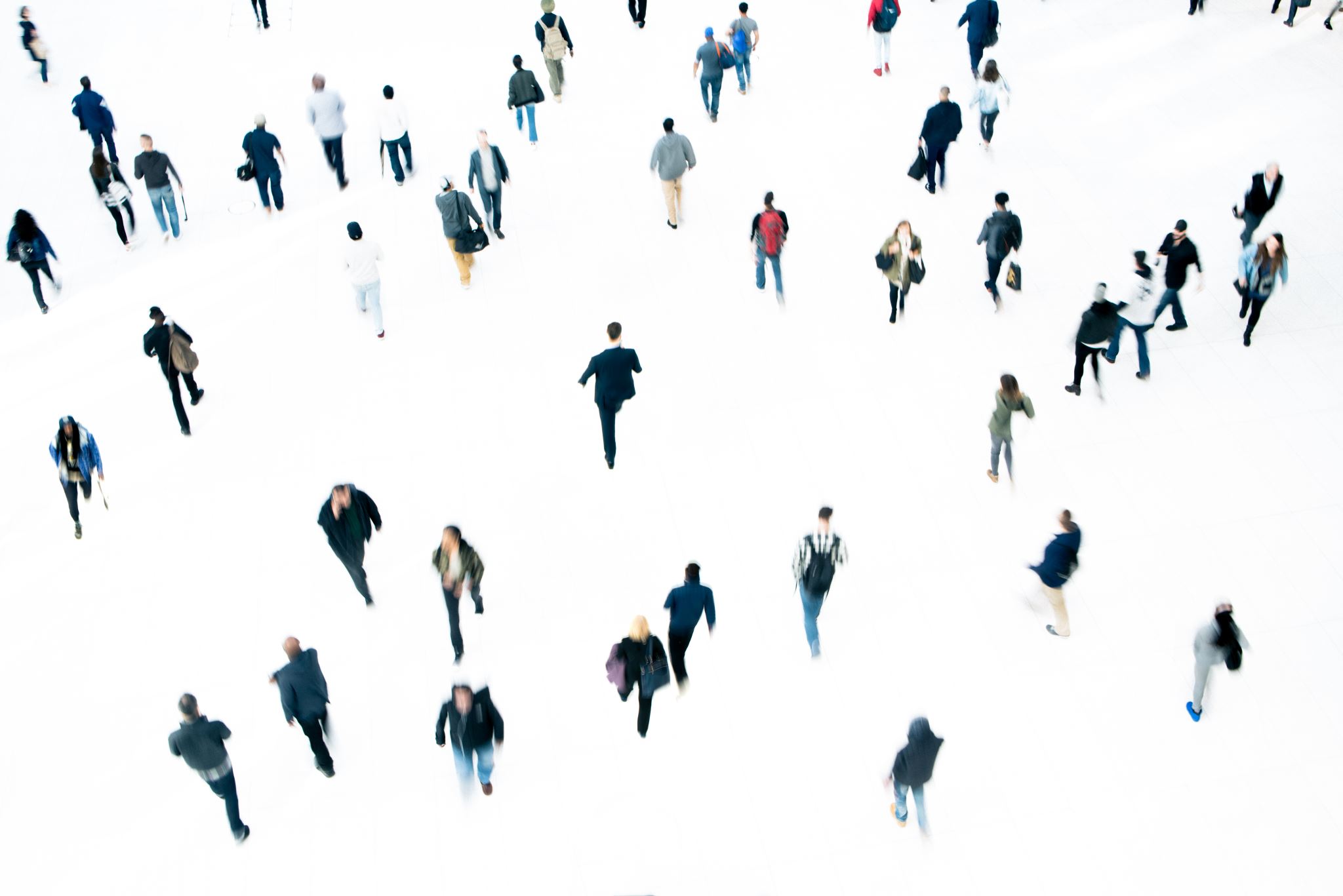 Teşekkürler
24.12.2023
107
KAYNAKLAR
DSÖ. Avrupa İmmünizasyon Ajandası 2030. Erişim Adresi:https://iris.who.int/bitstream/handle/10665/348002/9789289056052-eng.pdf?sequence=1 (Erişim Tarihi: 21.12.2023).
A Brief History Vaccination. https://www.who.int/news-room/spotlight/history-of-vaccination/a-brief-history-of-vaccination?topicsurvey=ht7j2q)&gclid=Cj0KCQiA4Y-sBhC6ARIsAGXF1g7gmK5F1W78zMRJCDEHFPw3cKDtlK-SztVKX_Vjmb4fCONfGMkZyGEaAlX2EALw_wcB (Erişim Tarihi: 21.12.2023)
Yuluğkural, Z. (2017). Bağışıklamanın Tarihçesi. (Powerpoint Sunum) 6. Türkiye EKMUD Bilimsel Platformu. Antalya. 
Sağlık Bakanlığı, Çocuk Felci Destek Aşılama Çalışmaları. Erişim Adresi: https://www.saglik.gov.tr/TR,1281/cocuk-felci-destek-asilama-calismalari.html#:~:text=%C3%9Clkemizde%201963%20y%C4%B1l%C4%B1ndan%20beri%20%C3%A7ocukluk,beri%20%C3%A7ocuk%20felci%20vakam%C4%B1z%20bulunmamaktad%C4%B1r. (Erişim Tarihi: 21.12.2023)
T.C. SAĞLIK BAKANLIĞI SAĞLIK İSTATİSTİKLERİ YILLIĞI 2021. Türkiye Cumhuriyeti Sağlık Bakanlığı Sağlık Bilgi Sistemleri Genel Müdürlüğü, 2023
Sağlık İstatistikleri Yıllığı 2022 Haber Bülteni. (2023) T.C. Sağlık Bakanlığı Sağlık Bilgi Sistemleri Genel Müdürlüğü
24.12.2023
108
Durusoy, R. (2003) Çiçek: Bir Eradikasyon Öyküsü (Mü?) Toplum ve Hekim, 2003,18,5,367-372.
Türkiye’de Aşının Tarihçesi. https://asi.saglik.gov.tr/asi/genel-bilgiler/33-a%C5%9F%C4%B1n%C4%B1n-tarih%C3%A7esi.html (Erişim Tarihi:21.12.2023)
Özmert, E. N. (2008). Dünya'da ve Türkiye'de aşılama takvimindeki gelişmeler. Çocuk Sağlığı ve Hastalıkları Dergisi. 2008; 51: 168-175
TC. Sağlık Bakanlığı Temel Sağlık Hizmetleri Genel Müdürlüğü. Genişletilmiş Bağışıklama Programı Genelgesi. 25.02.2008 6111. 2008/14.
https://covid19asi.saglik.gov.tr/TR-77803/genisletilmis-bagisiklama-programi-gbp.html (Erişim Tarihi: 22.12.2023)
https://covid19asi.saglik.gov.tr/TR-77802/turkiyede-bagisiklama-programi.html (22.12.2023)
https://asi.saglik.gov.tr/asi/asi-takvimi2 (Erişim Tarihi:22.12.2023)
Erişkin Bağışıklama Rehberi 2023. Türkiye Enfeksiyon Hastalıkları Ve Klinik Mikrobiyoloji Uzmanlık Derneği. Bilimsel Tıp Yayınevi. Ankara.
24.12.2023
109
Aşı Türleri. https://covid19asi.saglik.gov.tr/TR-77805/asi-turleri.html (Erişim Tarihi: 22.12.2023)
Aşı İçerikleri. https://asi.saglik.gov.tr/asi/genel-bilgiler/36-asi-icerikleri.html (22.12.2023)
Keser M, Hatipoğlu N. Bağışıklık Antijenleri ve Aşı İçeriği. Çocuk Enf Derg. 2008;1(1):15–24. 
Birinci Basamak Sağlık Çalışanları İçin Aşı Rehberi. Ankara: Türk Tabipleri Birliği Merkez Konseyi; 2018. 
Genişletilmiş Bağışıklama Programı Genelgesi. T.C. SAĞLIK BAKANLIĞI Temel Sağlık Hizmetleri Genel Müdürlüğü; 2008. 
https://www.sosyalpediatri.org.tr/uploads/ocak2022/sospedasi.pdf (Erişim Tarihi: 23.12.2023)
Topaç. O. 2017. Genişletilmiş Bağışıklama Programı ve Erişkinlere Yönelik Aşı Uygulamaları. Aşı ile Önlenebilir Hastalıklar Daire Başkanlığı. T.C. Sağlık Bakanlığı. https://www.klimik.org.tr/wp-content/uploads/2017/09/GEN%C4%B0%C5%9ELET%C4%B0LM%C4%B0%C5%9E-BA%C4%9EI%C5%9EIKLAMA-PROGRAMI-VE-ER%C4%B0%C5%9EK%C4%B0NLERE-Y%C3%96NEL%C4%B0K-A%C5%9EI-UYGULAMALARI-OSMAN-TOPAC.pdf (Erişim Tarihi:23.12.2023)
Mesleğe Bağlı Riskler Nedeniyle Aşılama https://asi.saglik.gov.tr/asi/asi-kimlere-yapilir/liste/32-mesle%C4%9Fe-ba%C4%9Fl%C4%B1-riskler-nedeniyle-a%C5%9F%C4%B1lama.html Erişim Tarihi:23.12.2023
Yetişkin Aşılama. https://asi.saglik.gov.tr/asi/asi-kimlere-yapilir/liste/30-yeti%C5%9Fkin-a%C5%9F%C4%B1lama.html (Erişim Tarihi:23.12.2023)
24.12.2023
110